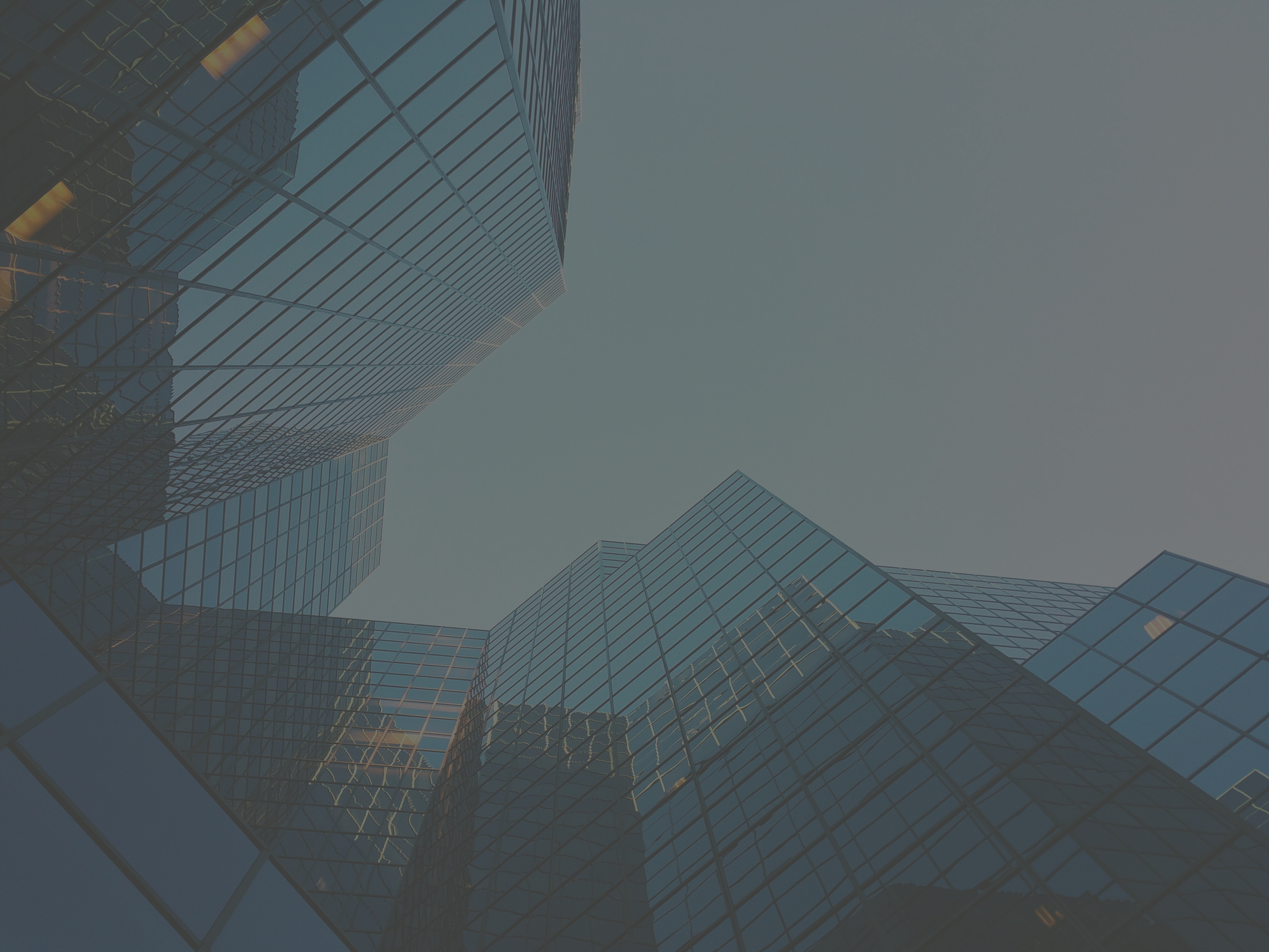 What is intellectual property?
Copyrights
IP refers 
to legally 
protected 
creations of the 
human intellect.
Patents
Trademarks
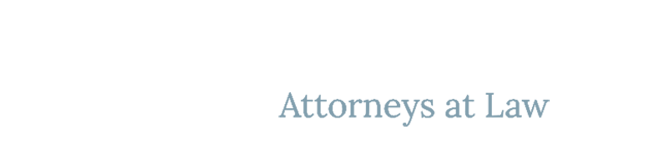 Trade Secrets
[Speaker Notes: Intellectual Property = IP = Idea Protection

Every business represented here, whether it has been around for years or is just an idea, has intellectual property.  But before IP can be protected, we have to be able to identify it.

Originates from U. S. Constitution – “To Promote the Progress of Science and useful Arts…”]
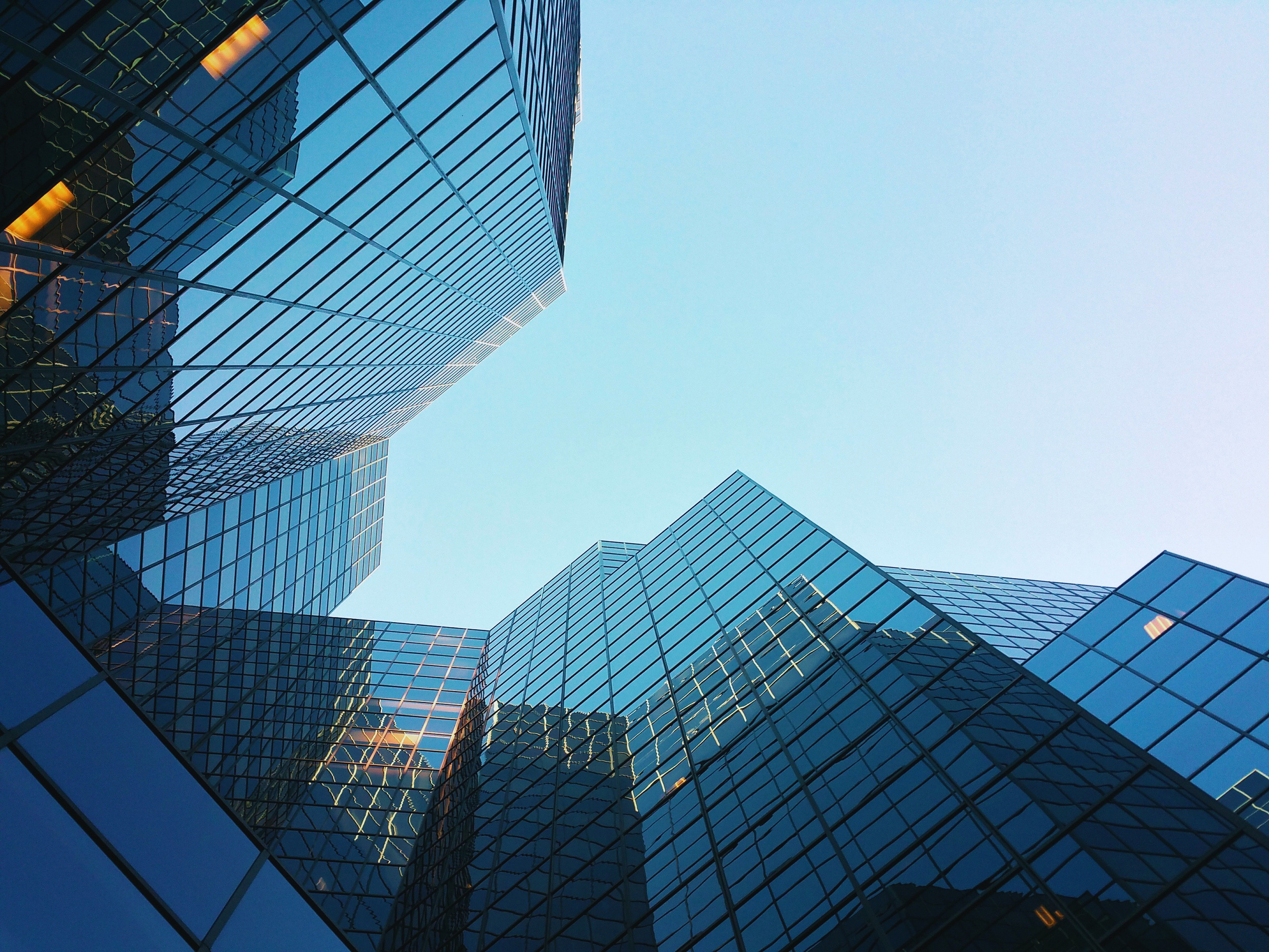 What are copyrights?
Books
They are the exclusive rights given to an originator to use and distribute a creative work such as a book, photography, article, song, or a film usually for a limited amount of time.
Photography
Movies
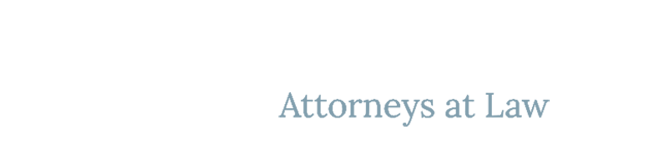 Songs
[Speaker Notes: Subject Matter:
Works
of original authorship
Fixed
in a tangible medium of expression
from which they can be perceived, reproduced, or otherwise communicated
directly, or with the aid of a machine or device

Works of authorship include:
Literary works
Musical
Dramatic
Pantomime
Pictorial, graphic, sculptural
Motion pictures, other audiovisual
Sound recordings
Architectural works

Copyright holder owns the EXCLUSIVE right (bundle of sticks/rights):
to reproduce
to prepare derivative works
to distribute copies
to publicly perform
to publicly display

Copyright Law will not protect:
     Ideas
     Procedures
     Processes
     Systems
     Methods of operation
     Concepts
Principles
Discoveries]
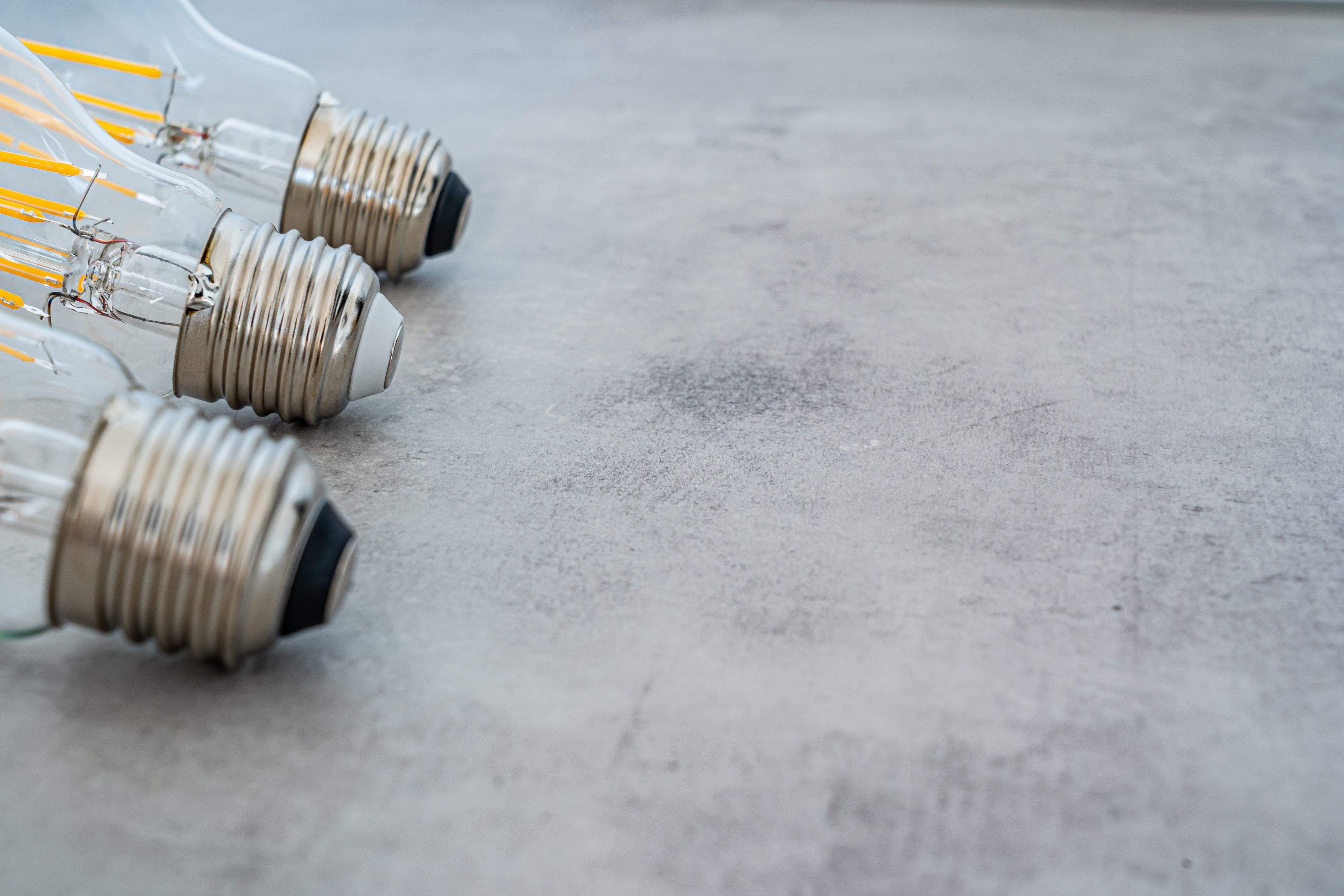 Copyright
Subject Matter:
Works
of original authorship
Fixed
in a tangible medium of expression
from which they can be perceived, reproduced, or otherwise communicated
directly, or with the aid of a machine or device
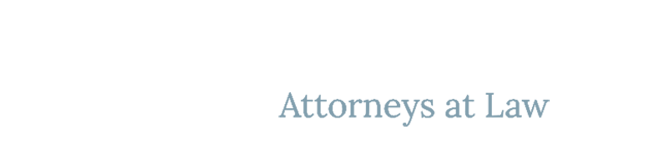 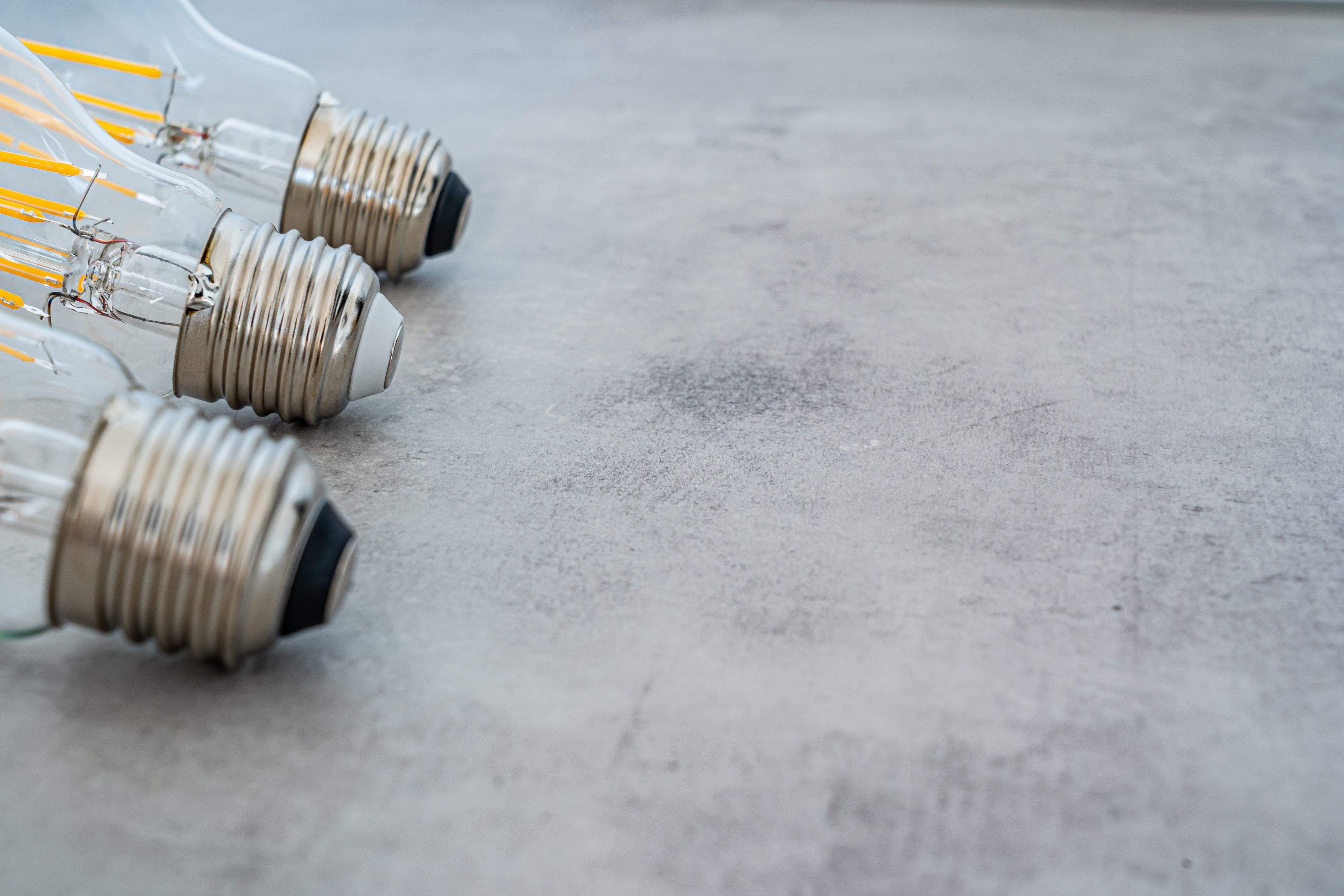 Copyright
Works of authorship include:
Literary works
Musical
Dramatic
Pantomimes
Pictorial, graphic, sculptural
Motion pictures, other audiovisual
Sound recordings
Architectural works
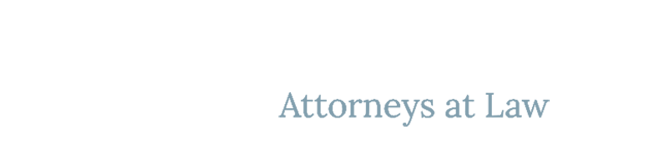 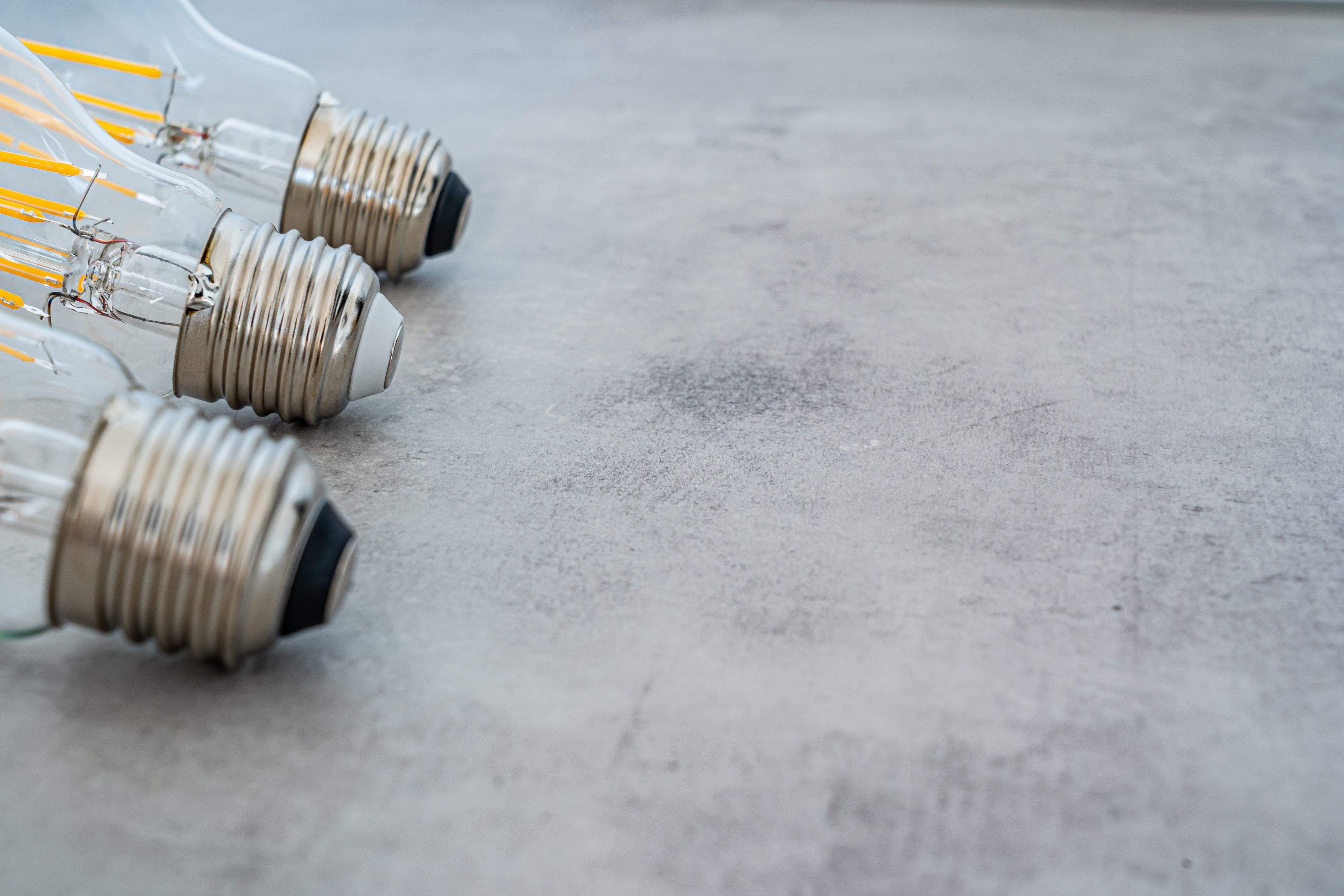 Copyright
Term of protection:
“rights” vest at moment of authorship/creation
Copyright Registration not required for vesting of rights
Registration IS required for enforcement of rights
for individual author - life, plus 70 years
for corporation - lesser of: 
95 years from publication, or 
120 years from creation
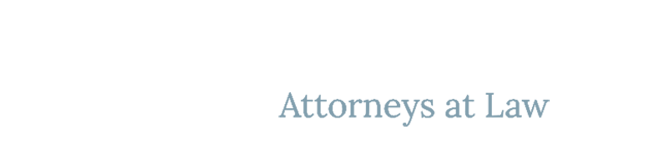 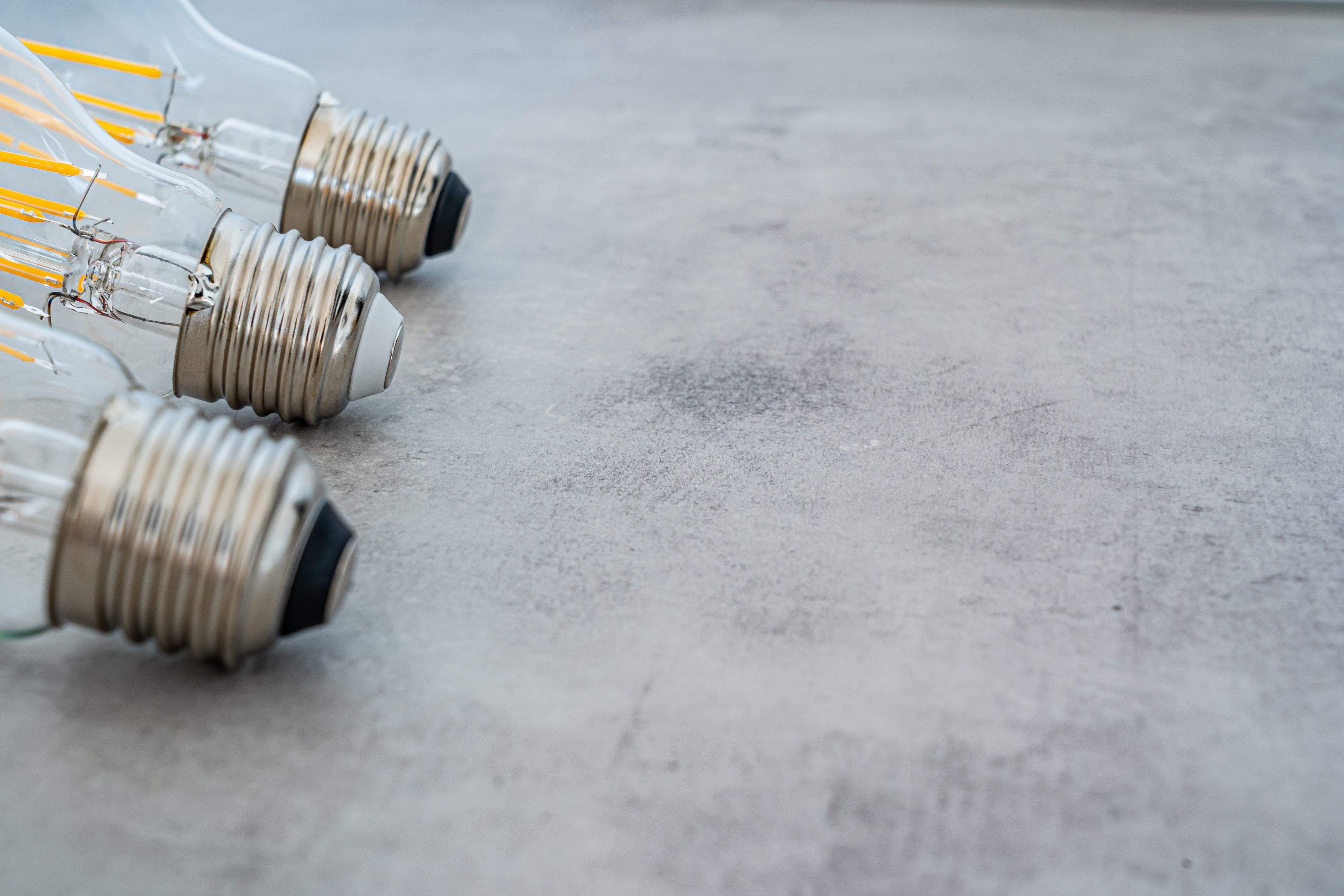 Copyright
Copyright – Non-employee as Author
Employee authorship – in line and scope
“Author” is the employer
Employer owns the copyright rights
Independent contractor author
Ind. contractor owns the copyright rights
unless otherwise agreed in writing
Notice provision
“Copyright 2023 Loftin Holt LLP”
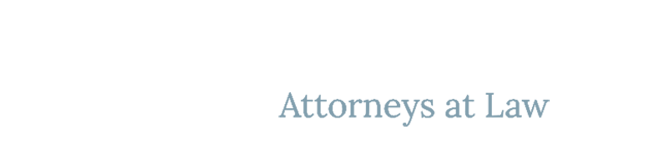 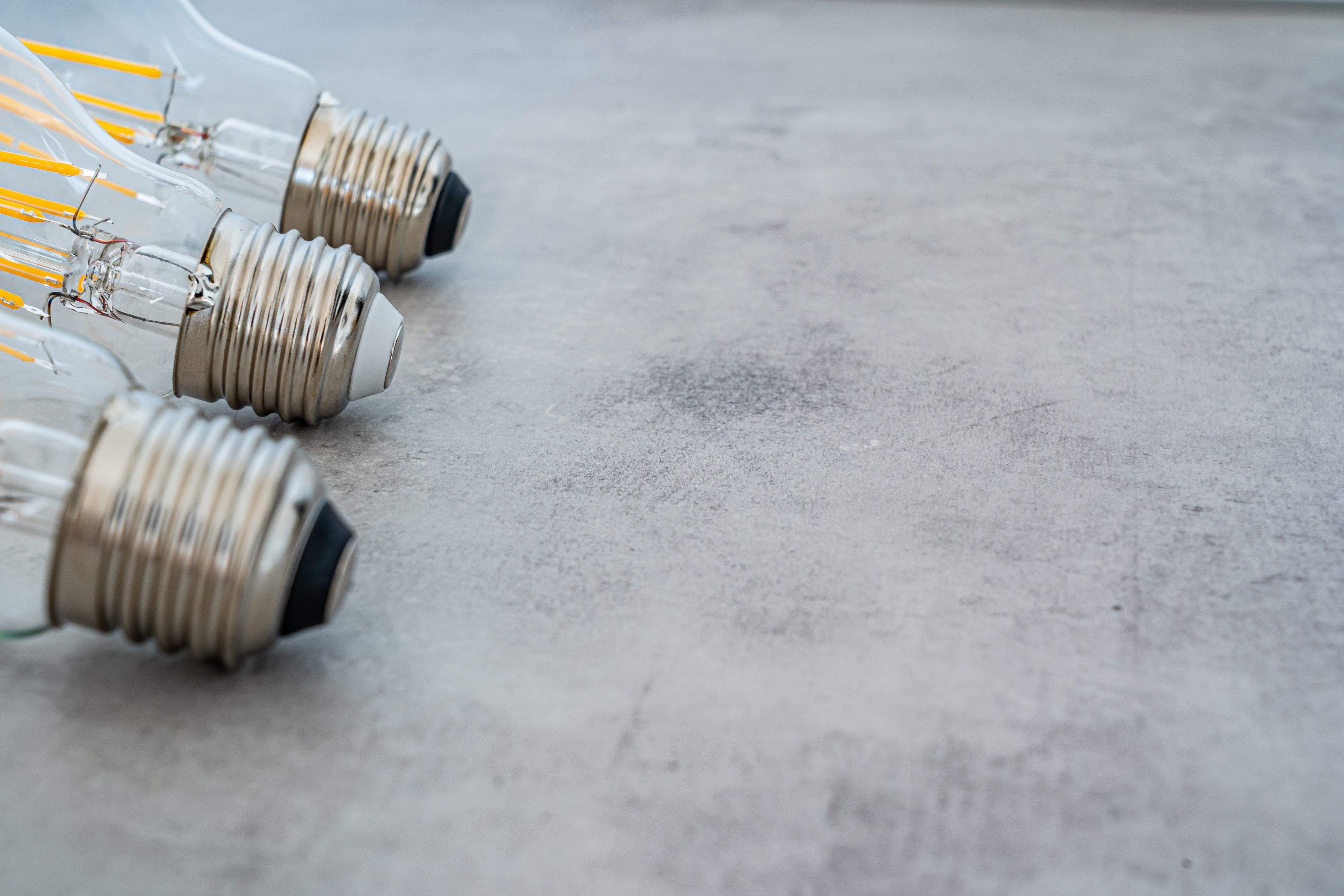 Copyright
Typical Copyright Matters
Registrations of all types of authorship
Artwork
Photography
Software
Joint works
Derivative works
Licensing of Works
Assignments – by commissioned authors to the payor
Architectural works
Maps
Music
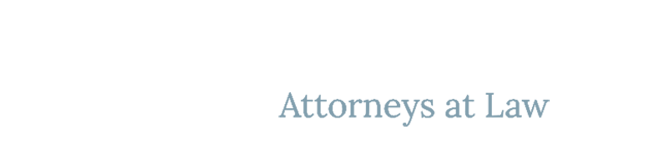 Word of caution:
Just because you find a picture on the internet, that does not mean you have the right to use it. 

I know of multiple attorneys who have been the target of copyright enforcement actions for using images that they found online on their firm website. There are sites available that provide freely licensed images. But, if you simply clip a photo or image from another site (e.g., of the Huntsville skyline), and use that photo on your website, you may be infringing someone else’s copyright. You don’t have to know who the author and owner of the copyright is to infringe…it’s enough to know that YOU are NOT the author/owner.
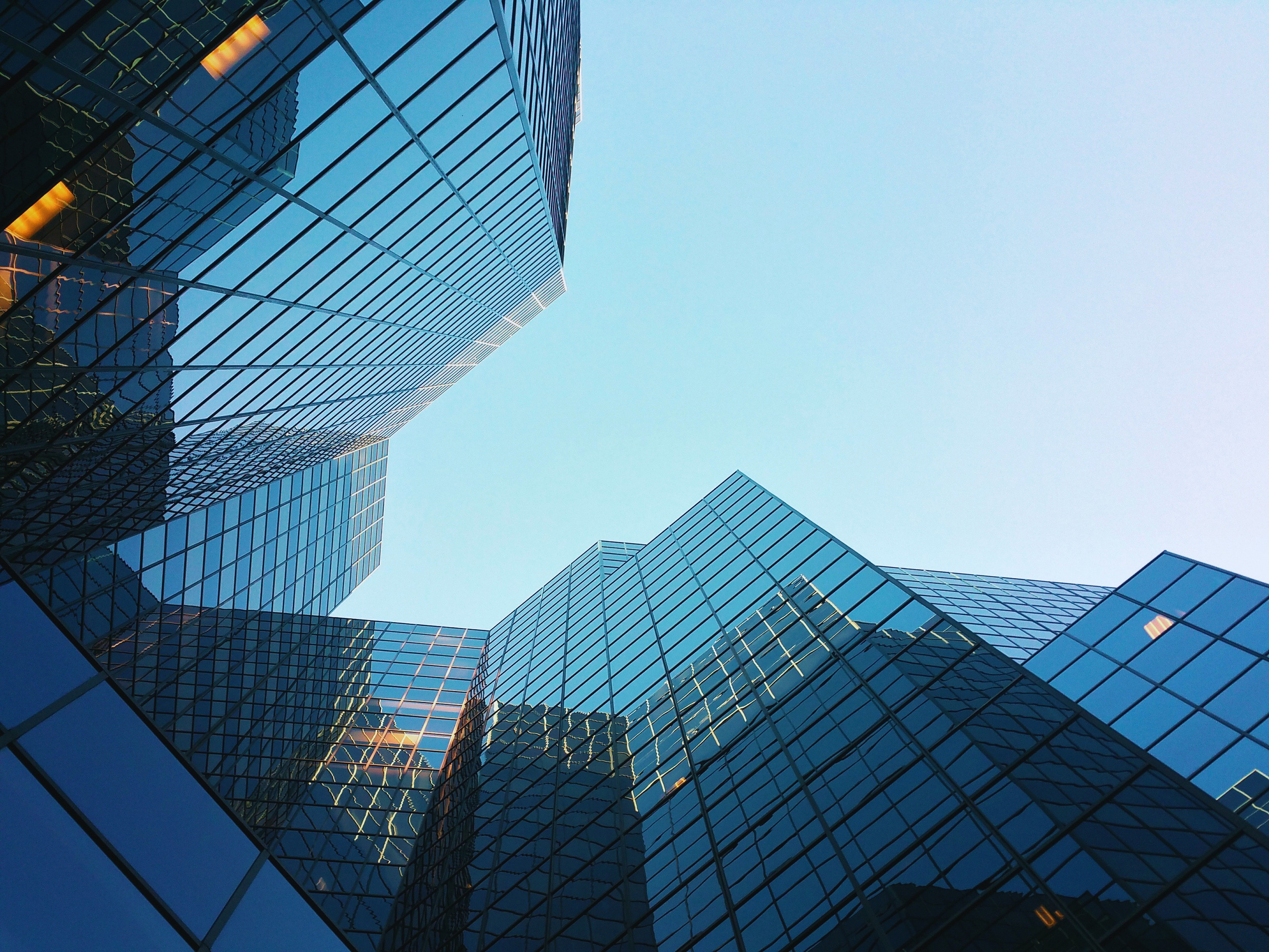 What are patents?
New Machinery
They are legal documents for processes, plants, machines, or designs that give you the right to protect your intellectual property by excluding others from marketing, selling, or using your property for 20 years.
Processes
Chemicals
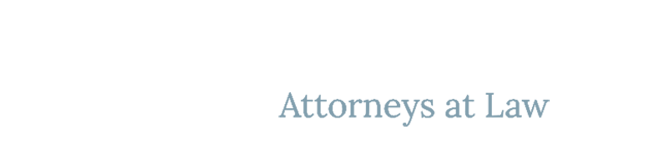 Plants
[Speaker Notes: Patents do not give you the right to do anything. They give the patent owner a right to exclude others from taking certain actions. In some cases, a patent owner may need a license from another patent owner if the second party’s patent is essential to practice the first party’s patented invention. For example, an inventor may be able to patent an improvement on another party’s product, even if that product is already patented. But, the inventor of the improvement may have to obtain a license from the owner of the original product in order to practice the improvement.

What is patentable? “Any new or useful process, machine, manufacture, or composition of matter, or any new and useful improvement therefor”; i.e., new, useful, and nonobvious

What is not patentable? Laws of Nature, Natural Phenomena, Purely Mathematical Algorithms

If possible, file before disclosure. Public disclosure/offer for sale may bar future efforts to patent.]
Government-granted Monopoly
20 years from date of filing for currently issued patents.

17 years for patents issued before June 8, 1995.
What Are Parts of Application?
Abstract
Specification
Field of invention
 Background (problems solved).
Summary
Detailed description
Drawings
Claims (defines scope of monopoly)
Design Patents
For ornamental features
Important, unique, and worthy of separate protection
Examples:
Furniture
Jewelry
Christmas ornaments
Does not cover function
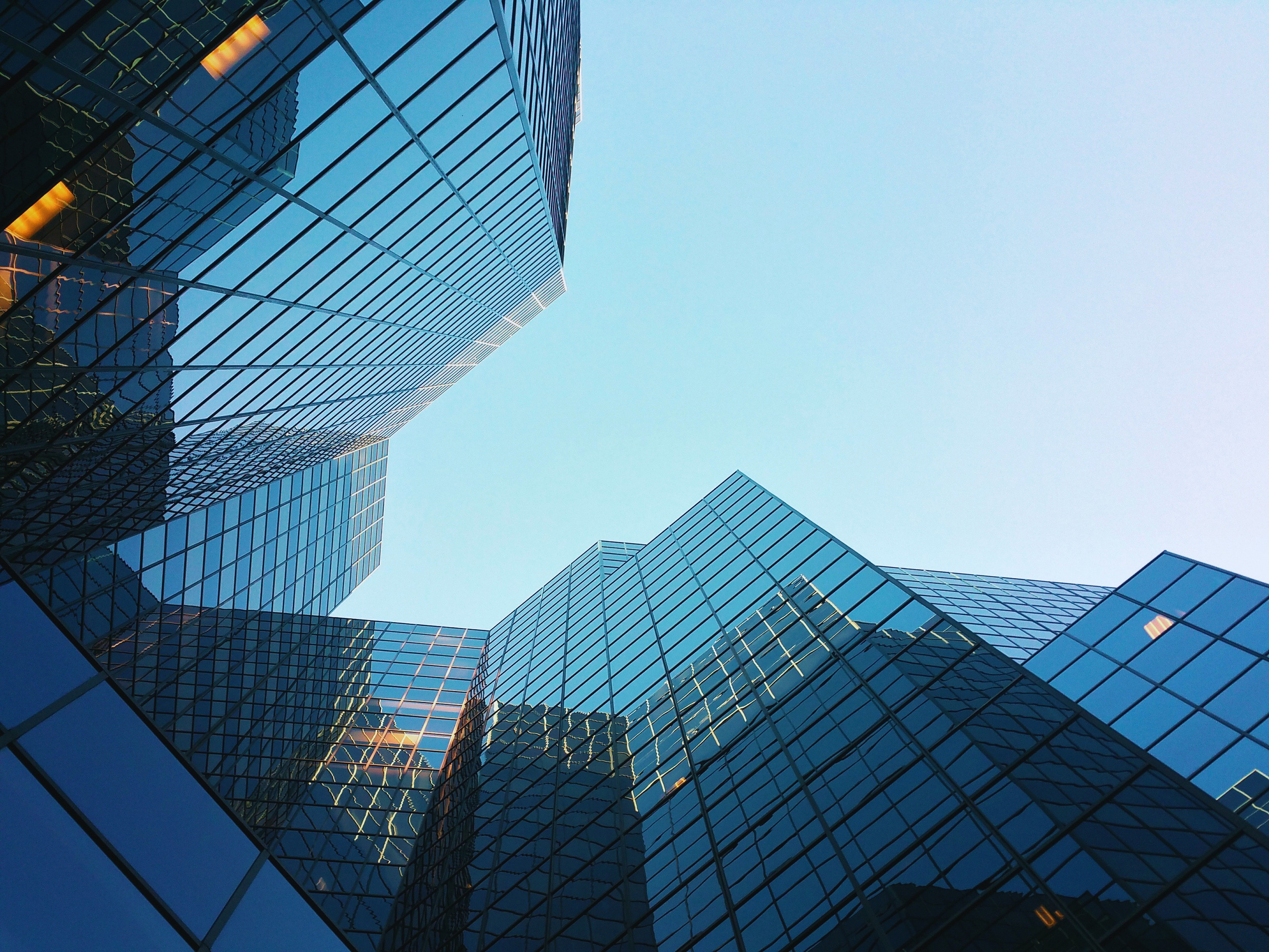 What are trademarks?
Words
They are any word, phrase, symbol, design, or a combination of these things that identifies your goods or services. It helps consumers choose goods easily based on the reputation and quality.
Phrases
Symbols
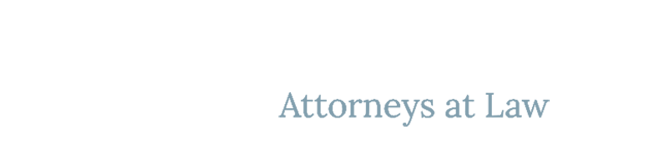 Designs
[Speaker Notes: Even sounds and smells]
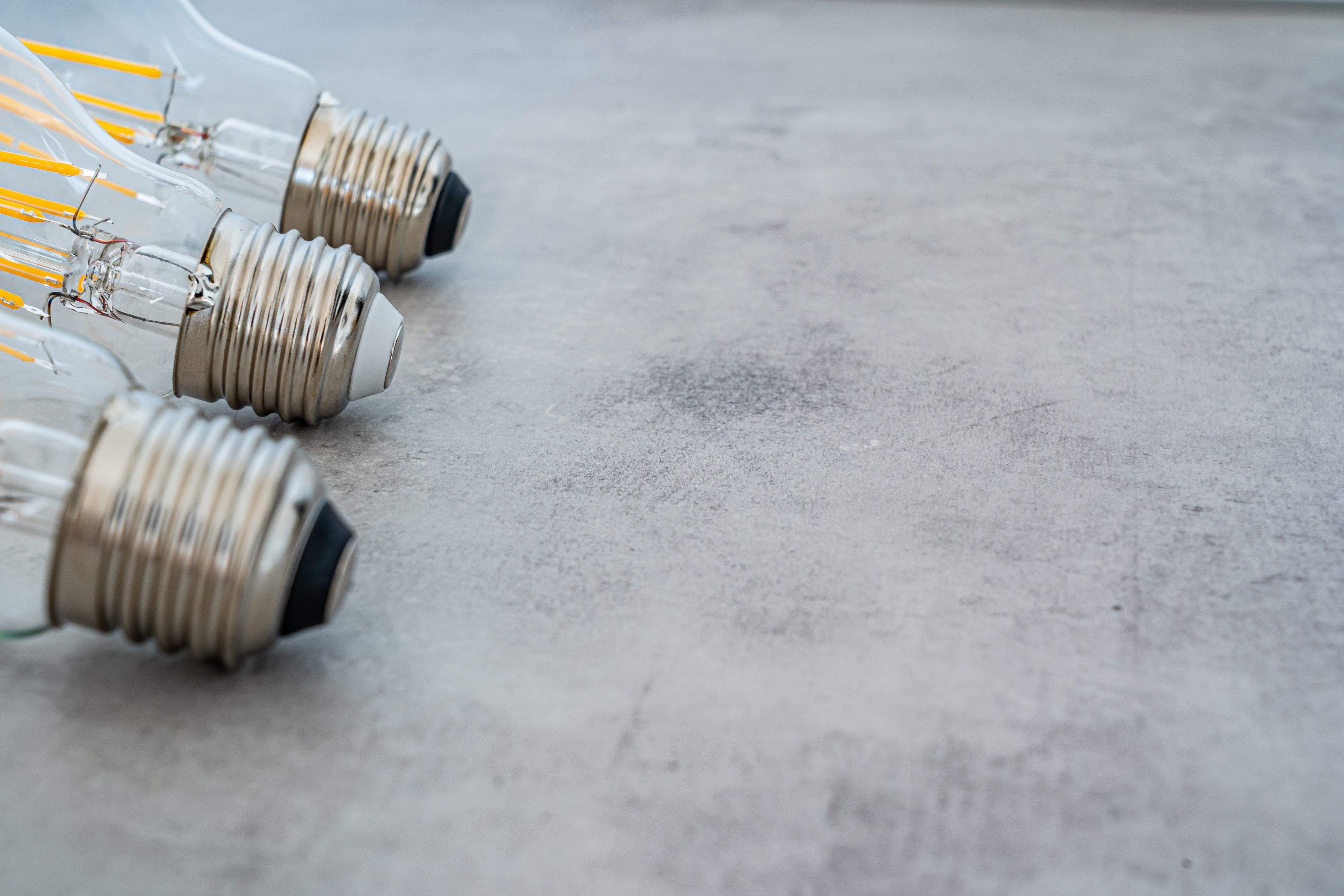 Trademarks
Important IP right
Identifies brand for consumers
Relatively inexpensive to protect 
Opportunities for foreign protection
Long-term protection while in use (Oldest registered mark still in use registered in 1884)
Provide value for expansion beyond core business
May be assigned, pledged, licensed
Registration is important
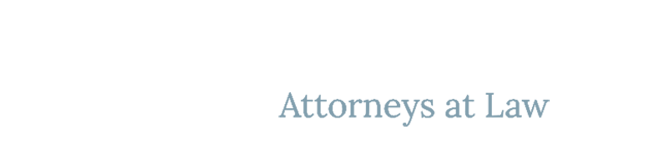 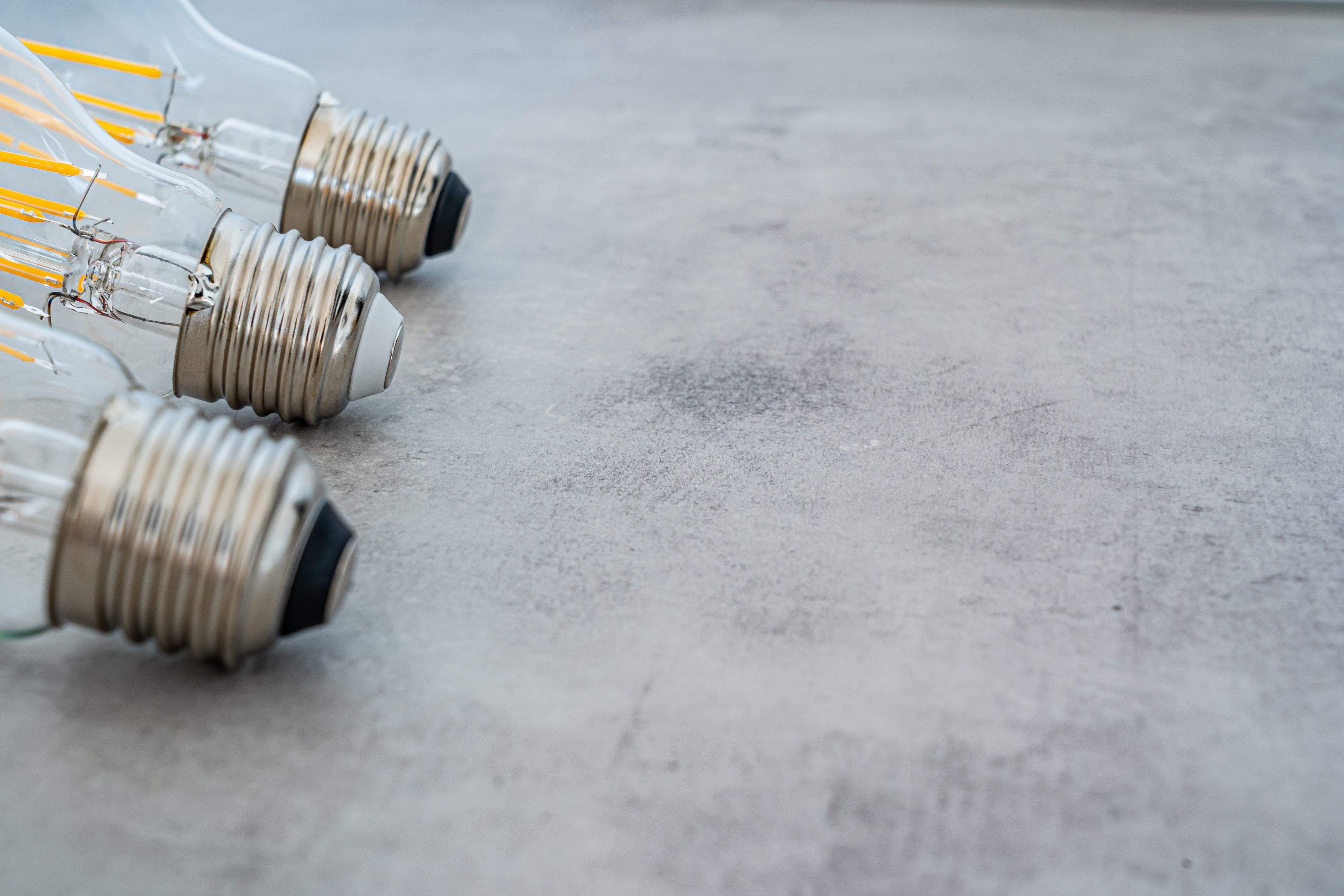 Trademarks
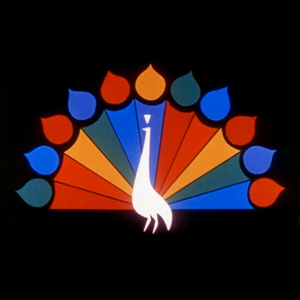 NBC  peacock, and chimes

Logo and trade dress

Color green for farm equip.

Nike “swoosh”
Indicates source of goods and services
Word, name, symbol, device, sound, color
Used to distinguish your goods and services from those sold by others
Brand identity
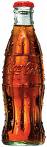 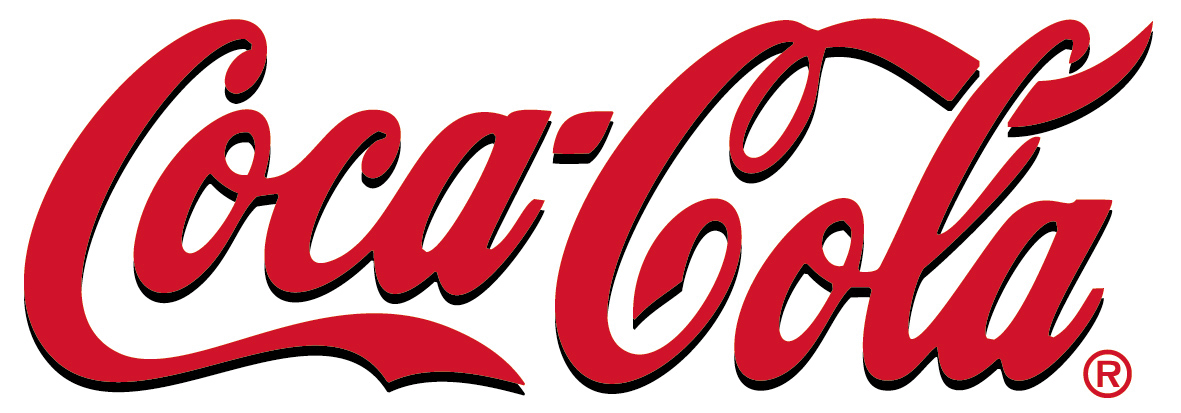 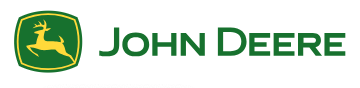 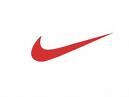 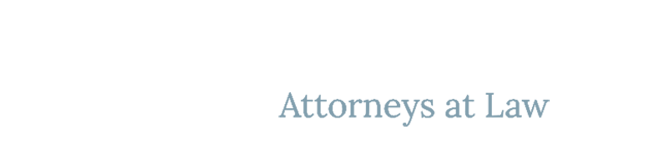 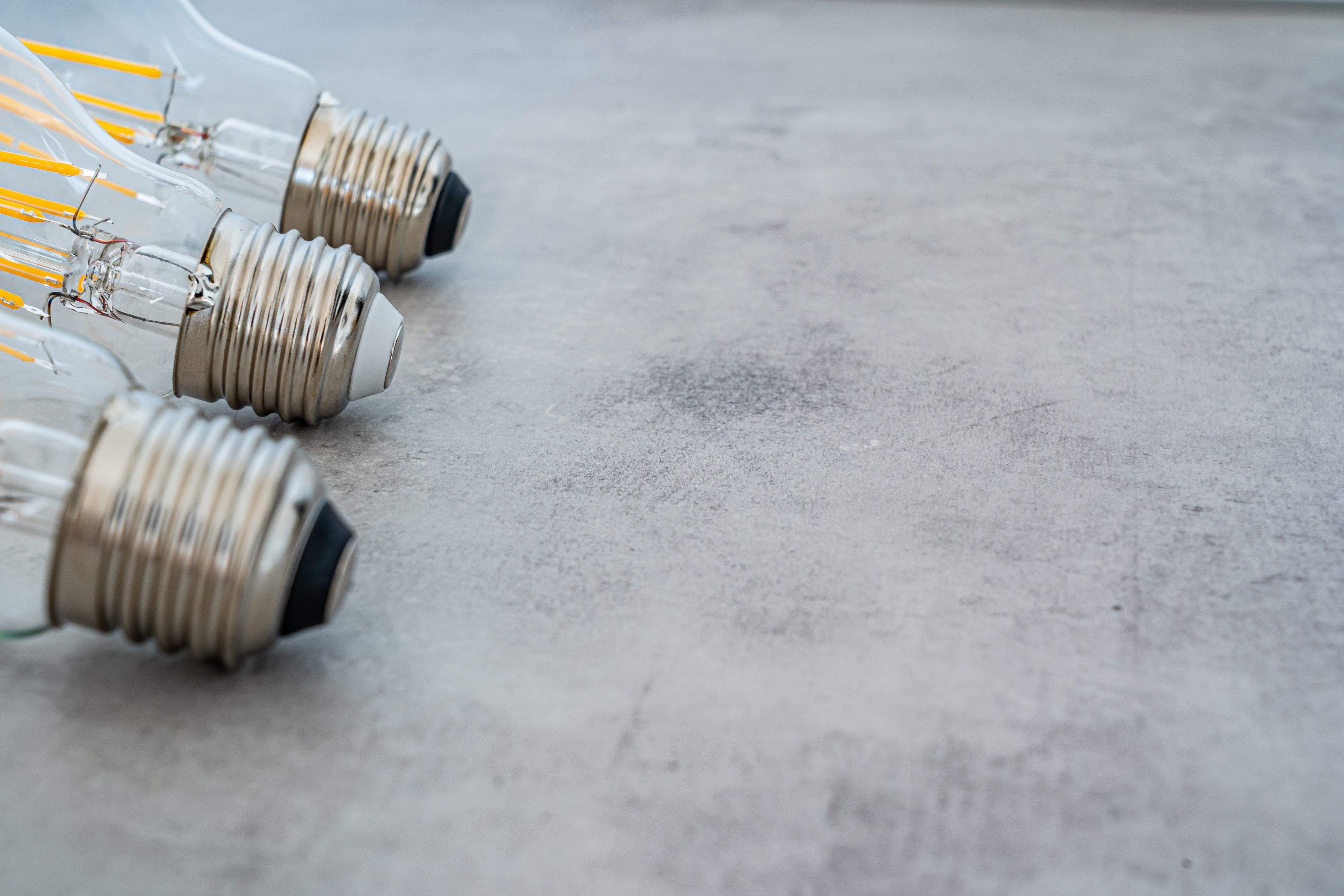 Trademarks
Trademarks – Weak to Strong
Generic words – pizza, shoe
Descriptive – describe a feature of the goods
Suggestive – requires mental connection
Arbitrary – use word with different meaning
Coined, Fanciful – totally made up
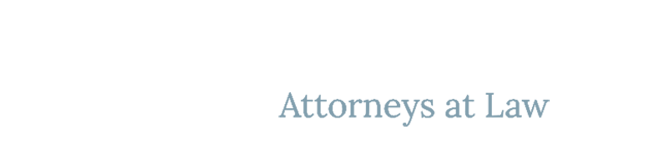 Trademarks – Weak
Generic - common names not capable of exclusive ownership (pizza, house, automobile)
Descriptive - describe a characteristic, element, function, of the product; very weak, but inexpensive to put in use
Not protectable till acquire "secondary meaning" in consumer's mind. “So associated with the product that it identifies the source of the product and distinguishes the product from those of others”. Jeld-Wen v. Dalco Industries (8th Cir. 11/10/99)
Trademarks – Strong
Suggestive - suggest something about the product, but do not describe it
Requires imagination, thought, and perception
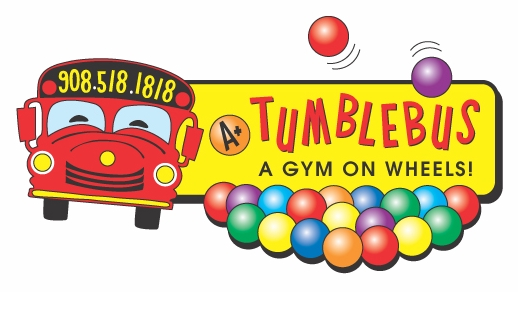 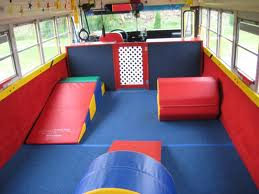 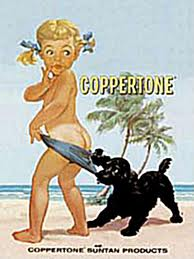 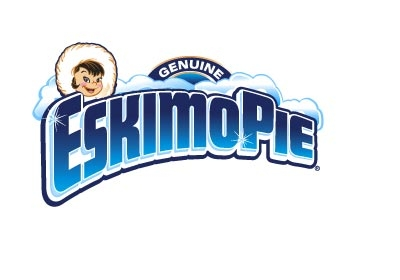 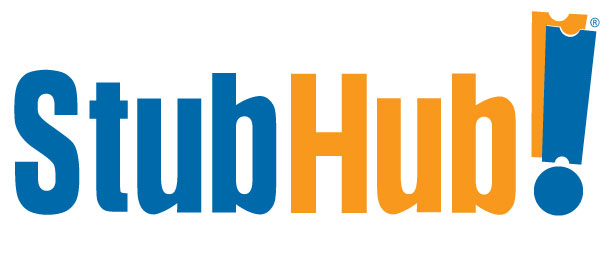 Trademarks – Strongest
Fanciful or "coined" – meaningless
 

Arbitrary
well-known words - arbitrary use
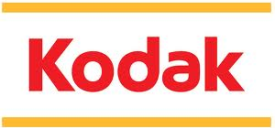 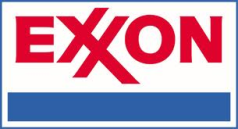 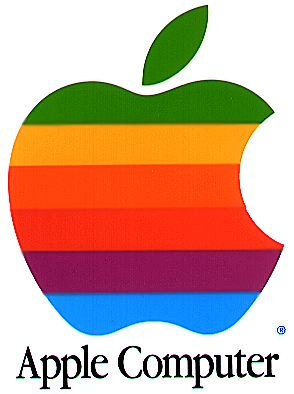 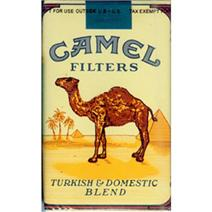 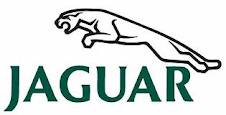 Trademarks
Infringement:  Likelihood of confusion as to source or sponsorship between two marks
Many factor test
Similarity of marks
Similarity of goods / services
Strength of mark
Similarity of channels of trade
Sophistication of purchasers (Lexus vs Lexis)
“Dead” Marks – Failure to Police
Escalator
Trampoline
Cube steak
High octane	
Raisin bran
Cornflakes
Shredded wheat
Dry ice
Lanolin
Linoleum
Mimeograph
Yoyo
Kerosene
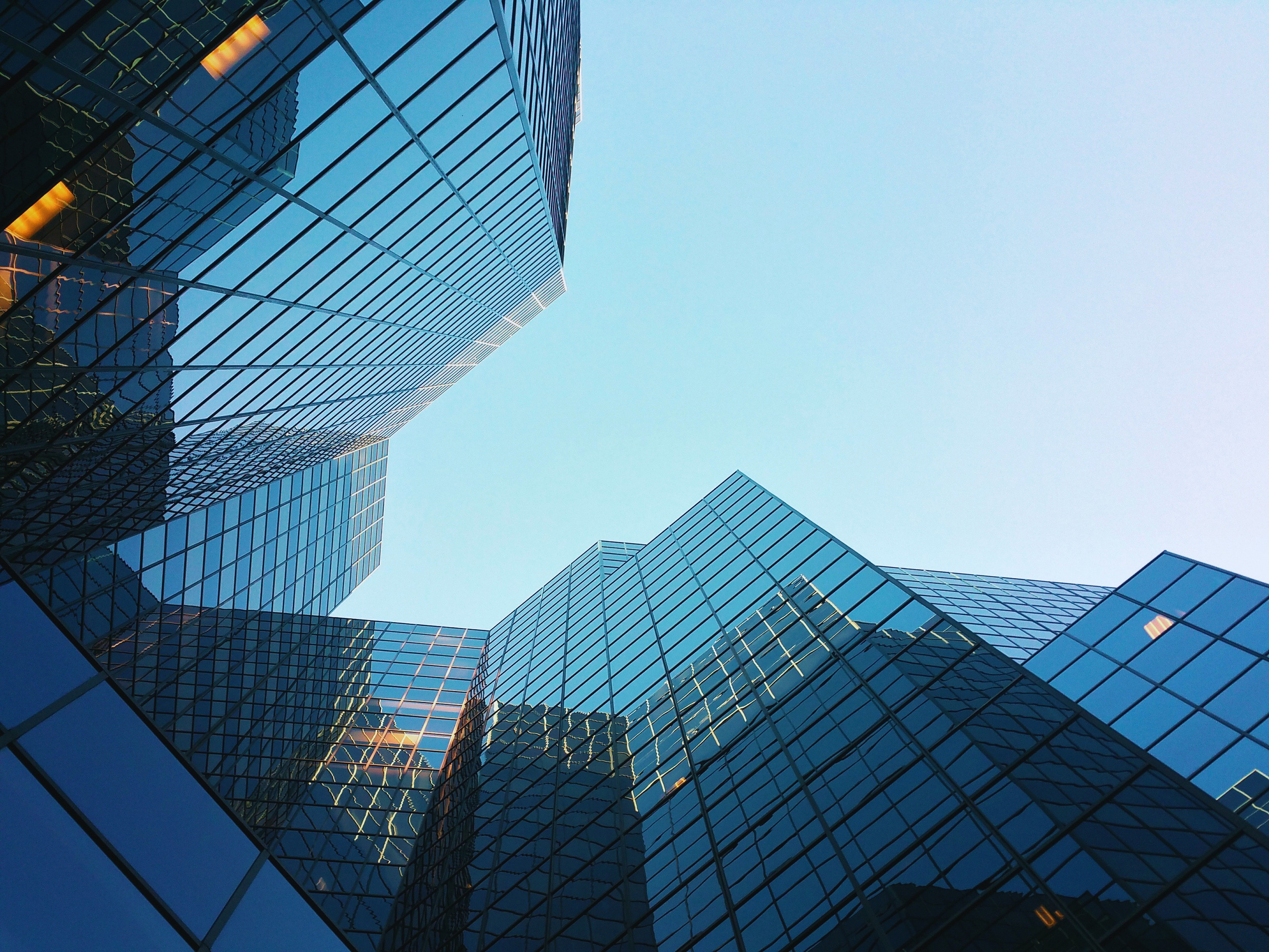 What are trade secrets?
It is a “secret” that is not known outside of a company and that has commercial value. They can be processes, formulas, practices, processes, designs, instruments, patterns, or compilations of information.
Processes
Designs
Patterns
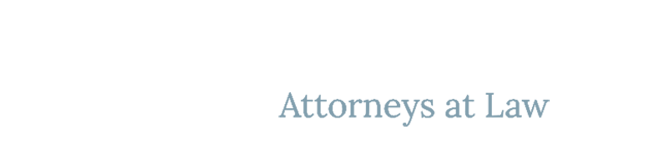 Information
Designs
Trade Secrets
Think : “Trade” PLUS “Secret”
Information used in trade or business. Has significant economic value
Included in formula, pattern, compilation, computer software, drawing, device, method, technique, or process 
Has significant economic value
Not publicly known
Not generally known to trade or business
Can’t be derived from publicly available sources 
Has been subject to efforts to keep it secret
Definitions - Misappropriation
Misappropriation
Acquisition of a trade secret by improper means; or
Unauthorized disclosure or use by a person who acquired by improper means, or who knew . . . it was a trade secret or was acquired by improper means.

“Improper Means”
theft, bribery, misrepresentation, breach or inducement of a breach of a duty to maintain secrecy or limit use, or espionage through electronic or other means.
Basics of Loss of Trade Secrets
Trade secret law will protect you from misappropriation and theft.
Trade secret law will not protect you from your revelation of your trade secrets (purposeful or careless).
Trade secret law will not protect you from your failure to protect in the first instance.
Efforts to Keep Secret - Examples
Visitor logs
Secure spaces
Need to know
Shredding discipline
Garbage
Cleanse old computer hard drives
Markings
Don’t release outside company
Steps to Protect Trade Secrets
Segregate trade secrets from non-trade secrets
Label trade secret documents
Employees - manuals, training, exit interviews, notice letters
Physical and virtual barriers
Restrict/control plant access
Prevent dissemination to public
Nondisclosure agreements
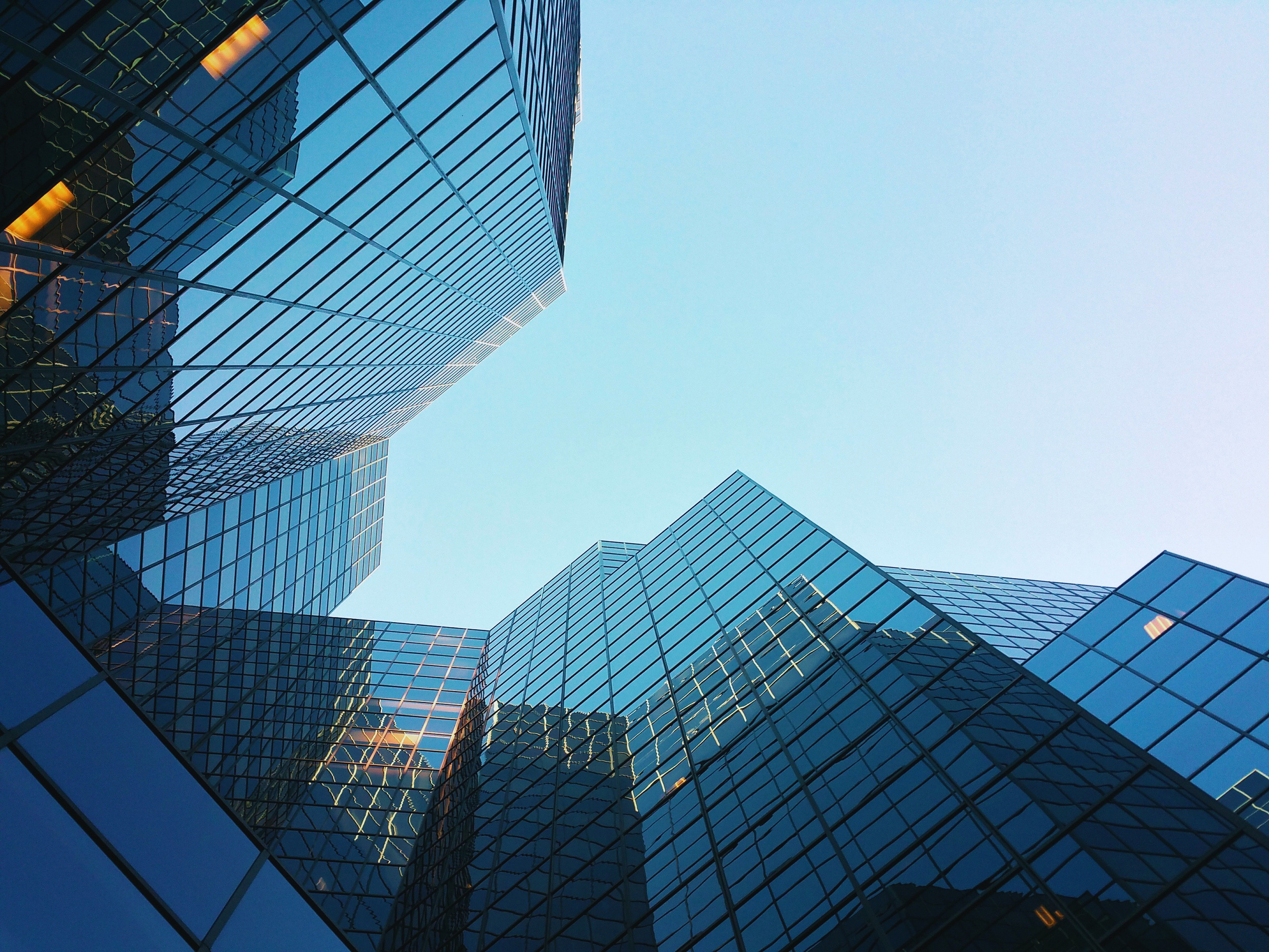 Other ways to protect?
In many cases, contract law adds an additional layer of protection for valuable IP by governing how certain information may be disclosed or used and by whom.
Non-Competition Agreements
Non-Disclosure Agreements
License Agreements
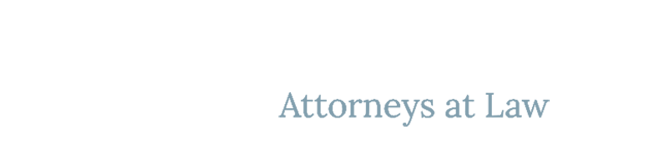 Terms of Use
Designs
[Speaker Notes: Licenses
Click-wrap
Formal, negotiated
Field of use, types of rights, territory
Assignments – employees, independent contractors
Non-disclosure agreements
Non-compete agreements
Terms of use agreements]
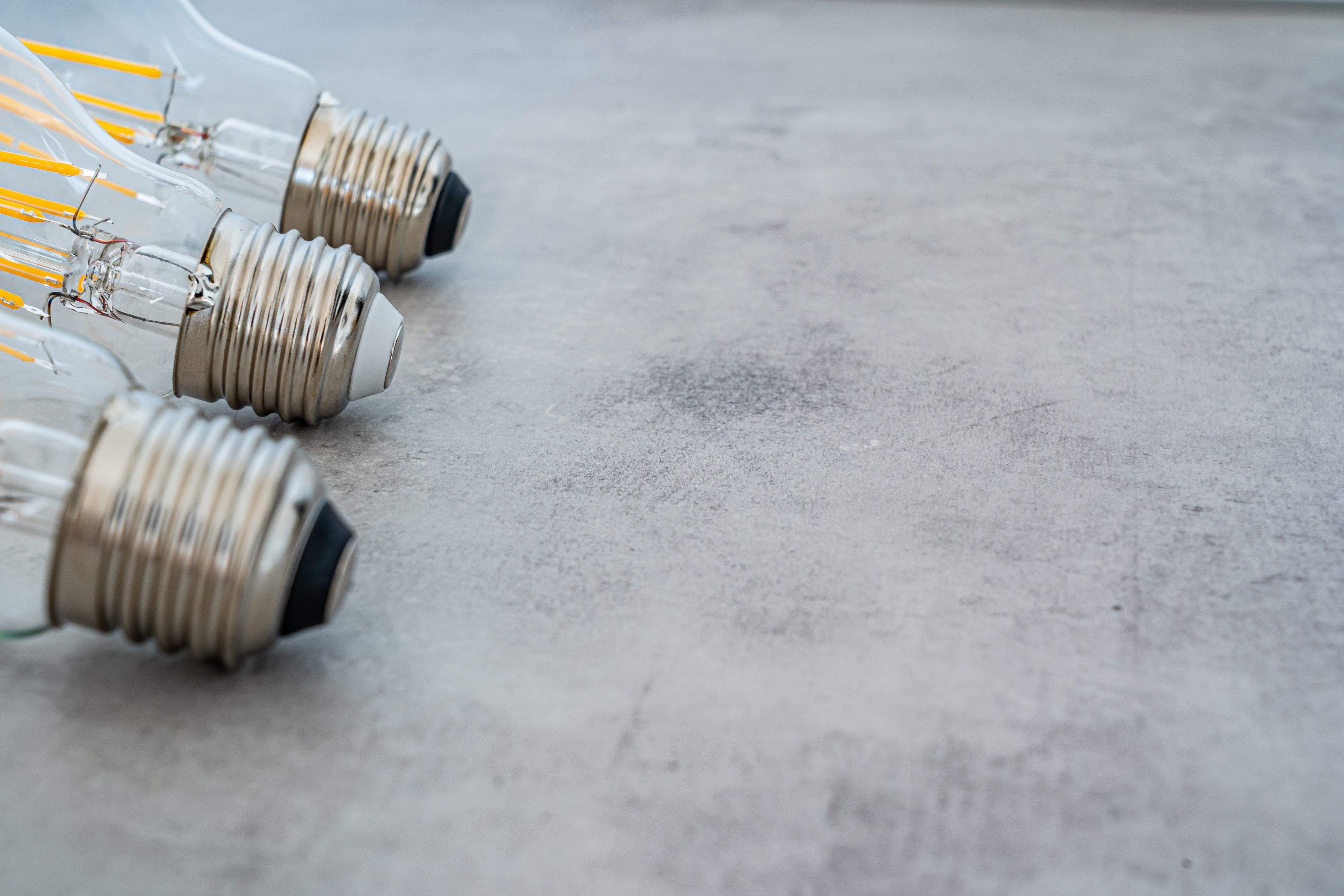 What are the 
basic differences
 between a patent
 and a copyright?
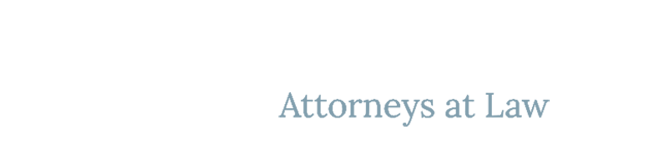 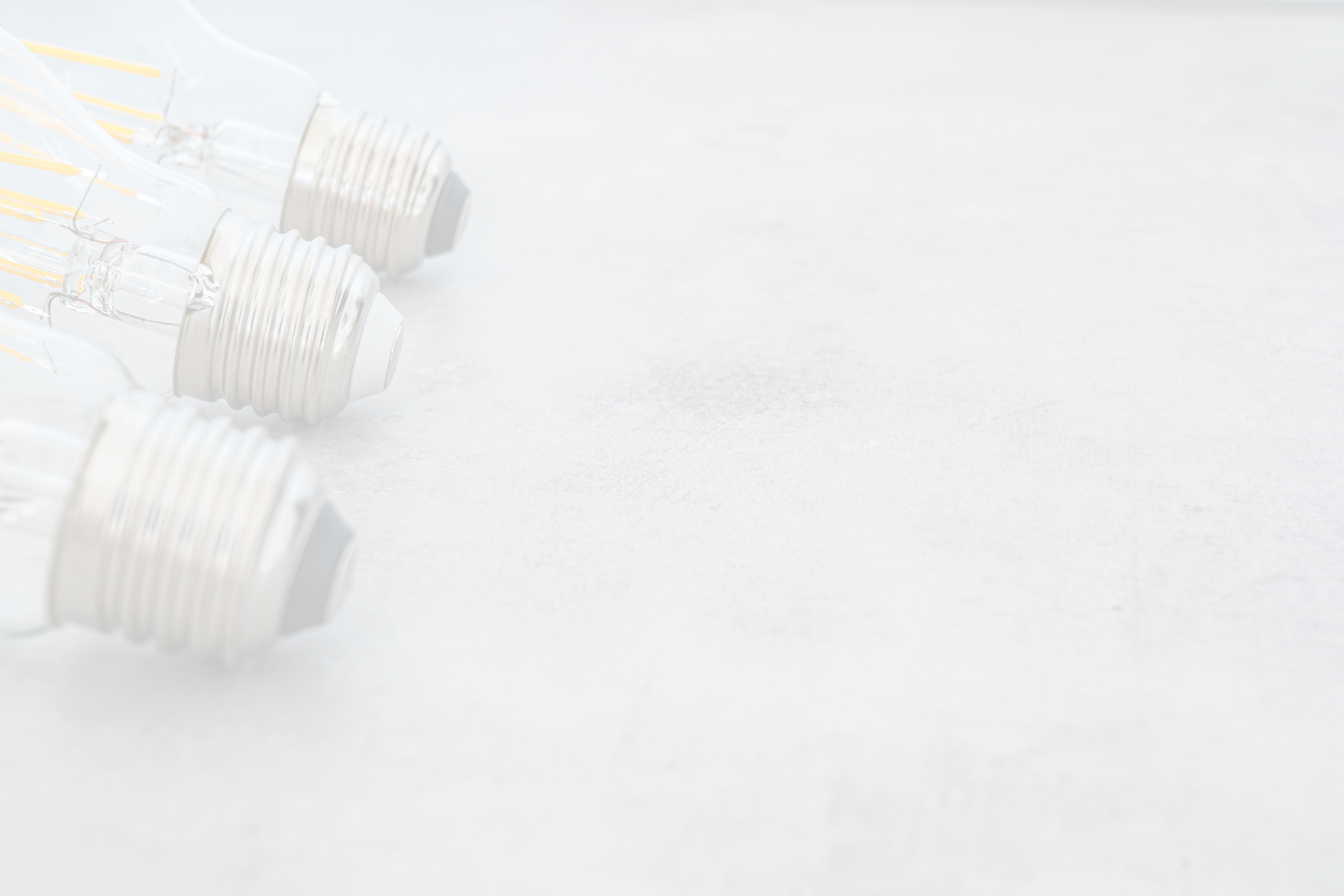 Patent
vs
Copyright
protects inventions that are processes machines, plants or designs
protects original works such as art, poetry, novels, movies, & songs
must be new, useful, & not obvious
must be an original creative work
no registration process necessary, 
but useful
must go through registration process
in general author's lifespan plus 70 years with no renewal needed
provides protection for 20 years for utility and plant & 15 years for design patents
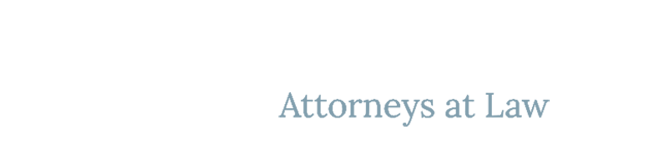 [Speaker Notes: Example: Software
Copyright
The code itself
Structure, sequence, organization
Trademark – the name
Patent – the process
Trade Secret – keep the source code secret
Contracts
Assignments – with contributors
Licenses – with users]
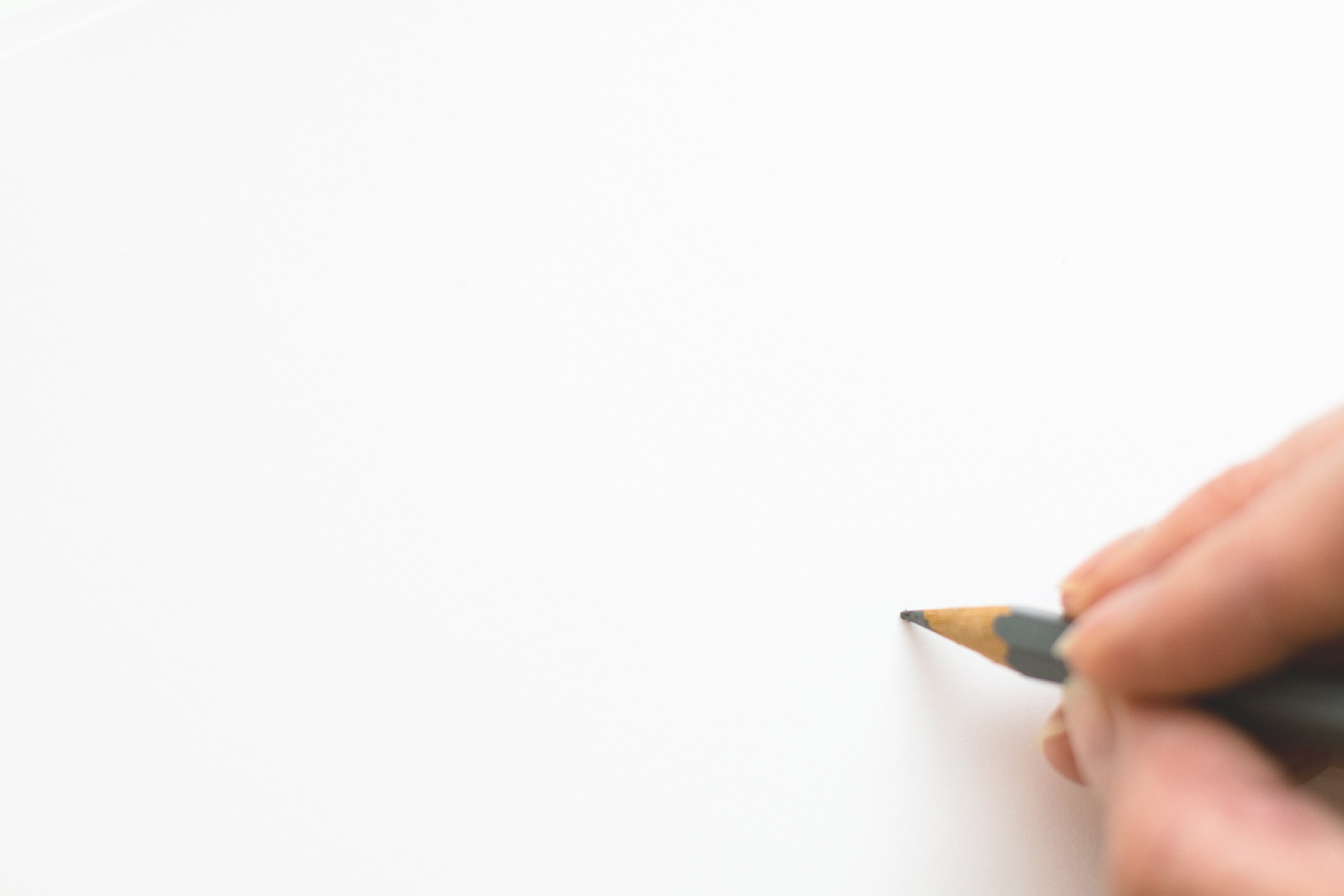 What are the
 basic differences
 between a trademark
 and a copyright?
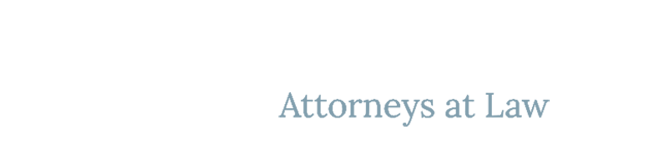 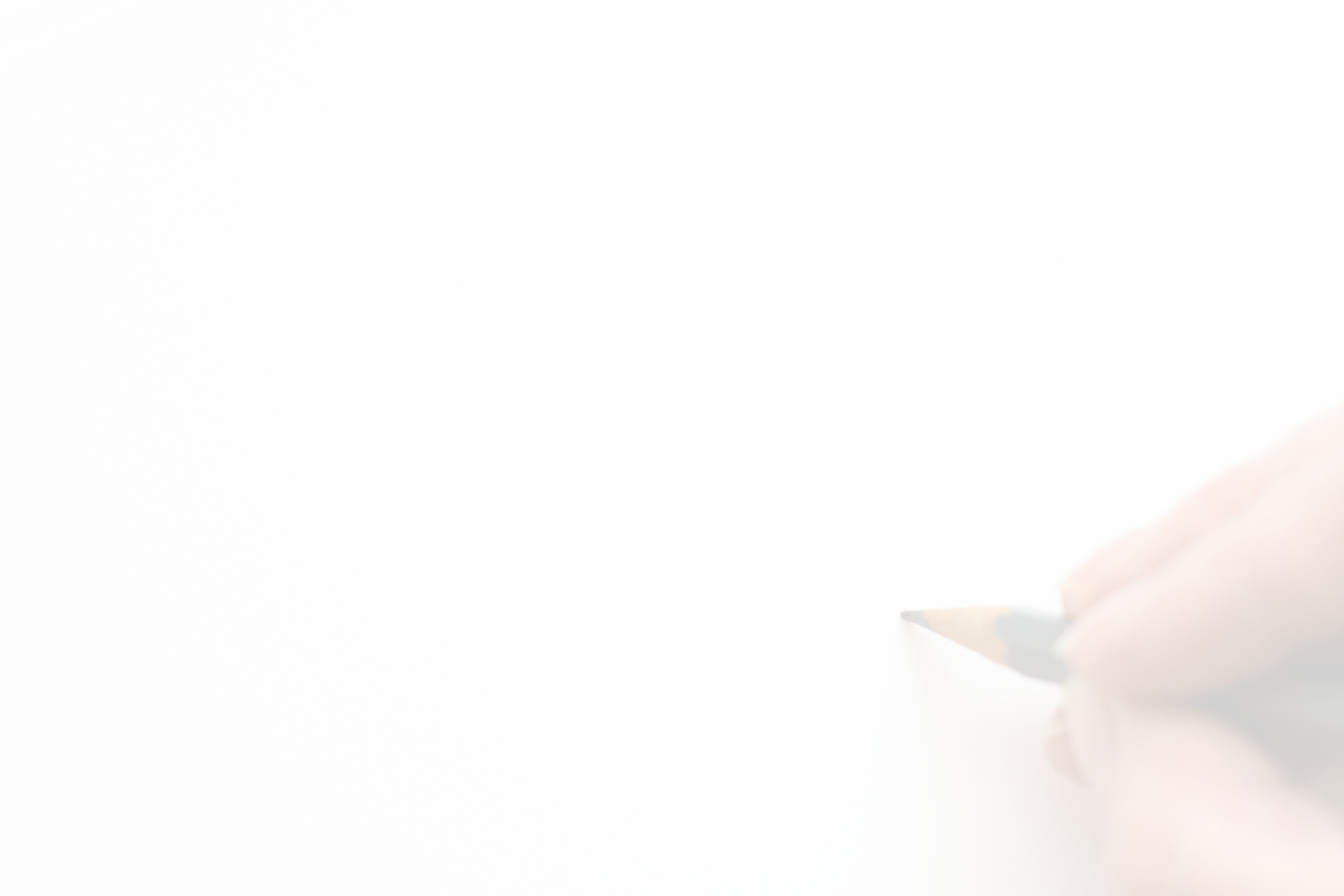 vs
Trademark
Copyright
protects words, symbols, designs, or names that identify a company
protects original works such as art, poetry, novels, movies, & songs
must be unique from other trademarks
must be an original creative work
no registration process necessary,
 but useful
identifies the source of goods or services
in general author's lifespan plus 70 years with no renewal needed
potentially unlimited term of protection so long as mark remains in use
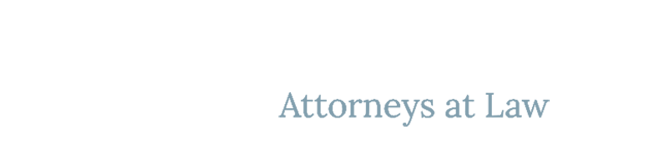 [Speaker Notes: Example: Restaurant
Trade Secrets – recipes, ingredients, etc.
Trademarks – name, name of dish
Copyright – web site, artwork
Trade dress – look and feel of lobby
Contracts – covenants not to compete, assignments, secrecy]
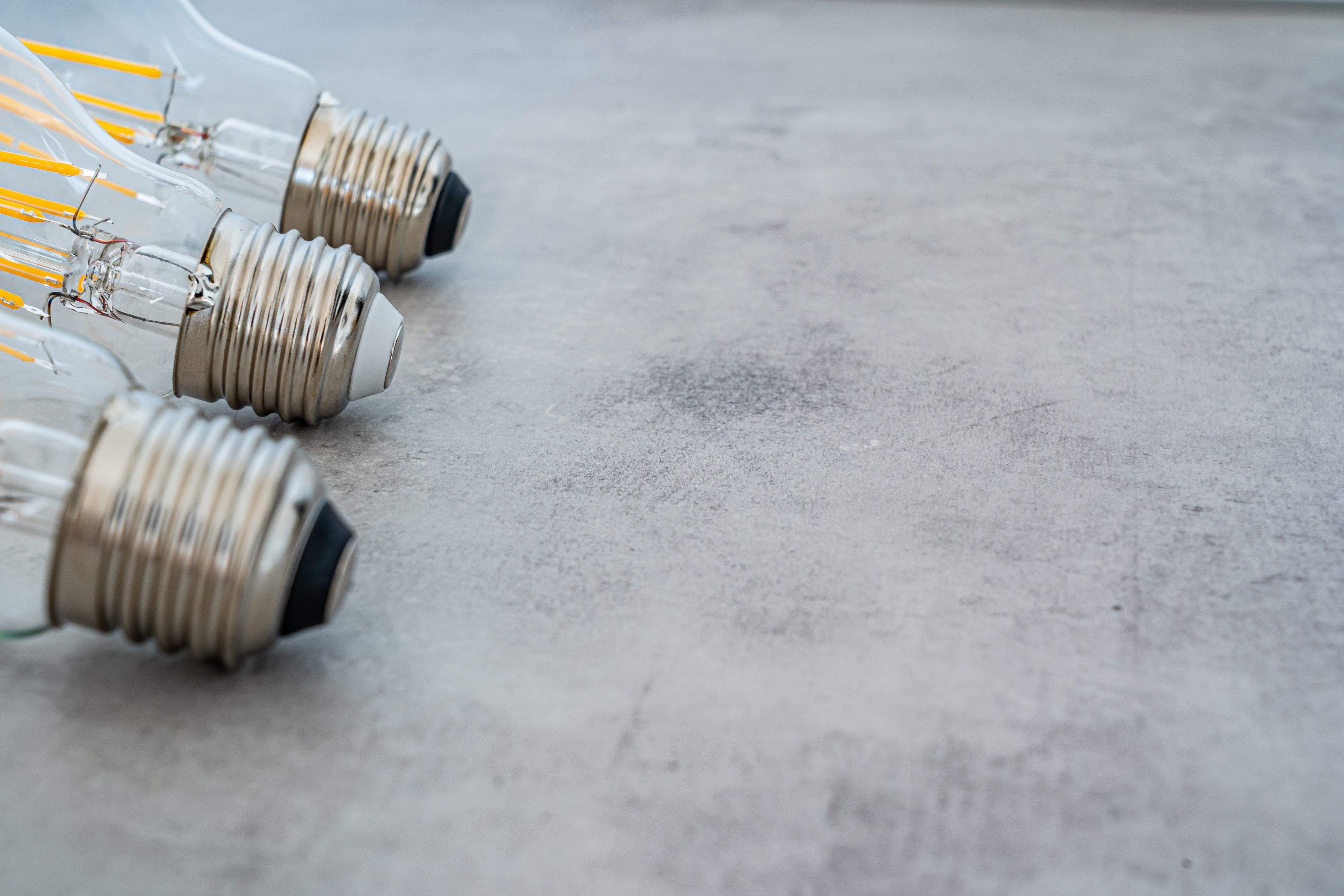 Software Product Example
Copyright – Code & structure, sequence, and organization 
Trade Secrets – keep source code secret
Trademark – name of product
Patent – Process embodied in software
Contracts – assignments (code developers); licenses
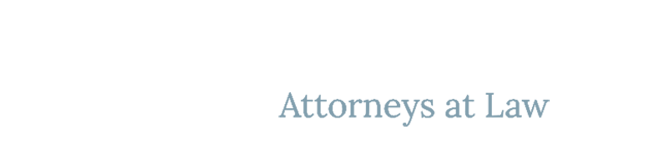 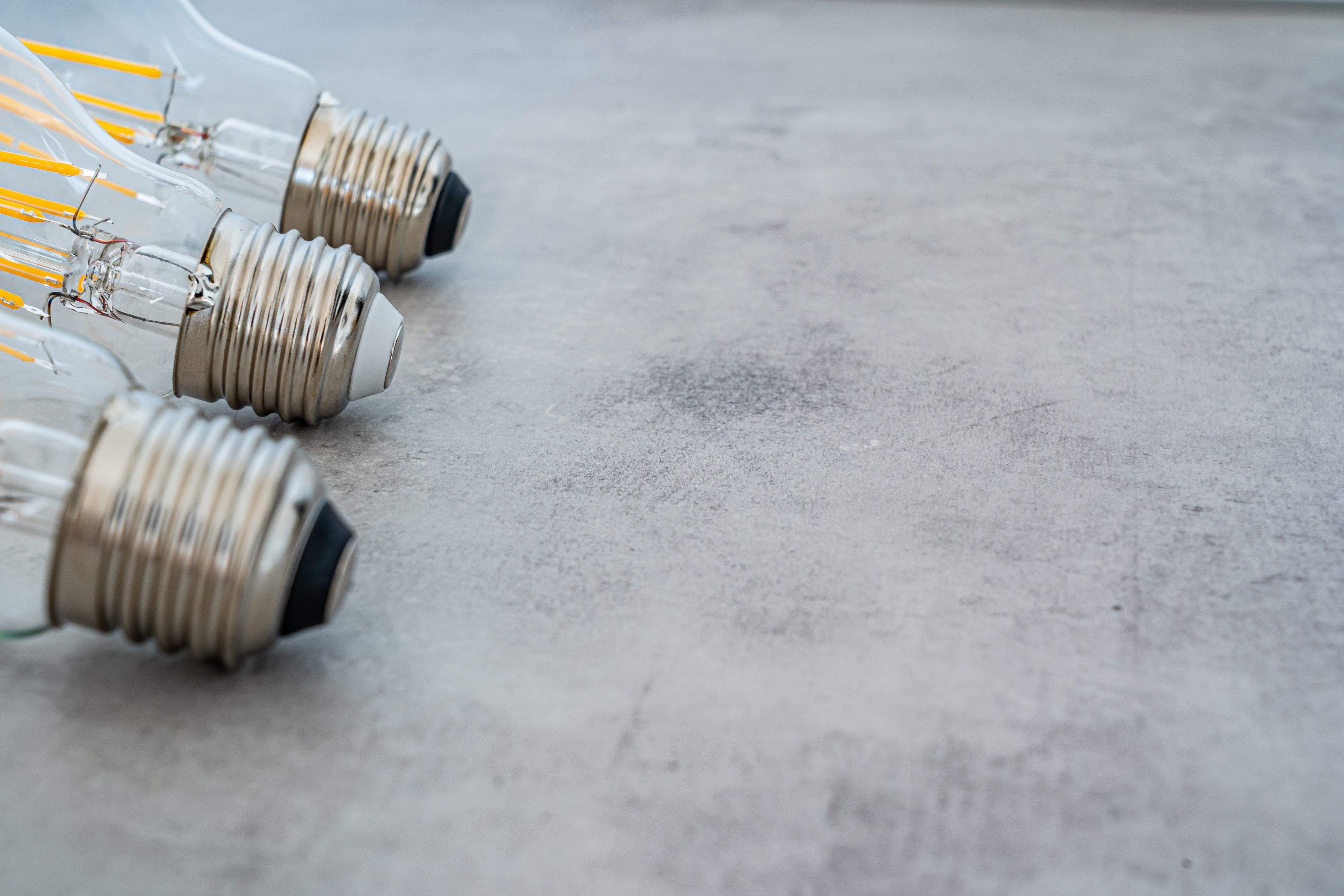 Craft Beer Example
Trade Secrets – recipes, ingredients, etc.
Trademarks – name, name of beer
Copyright – web site, label/marketing artwork 
Trade dress – look and feel of packaging and label
Contracts – covenants not to compete, assignments, secrecy
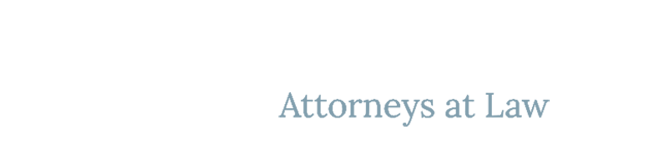 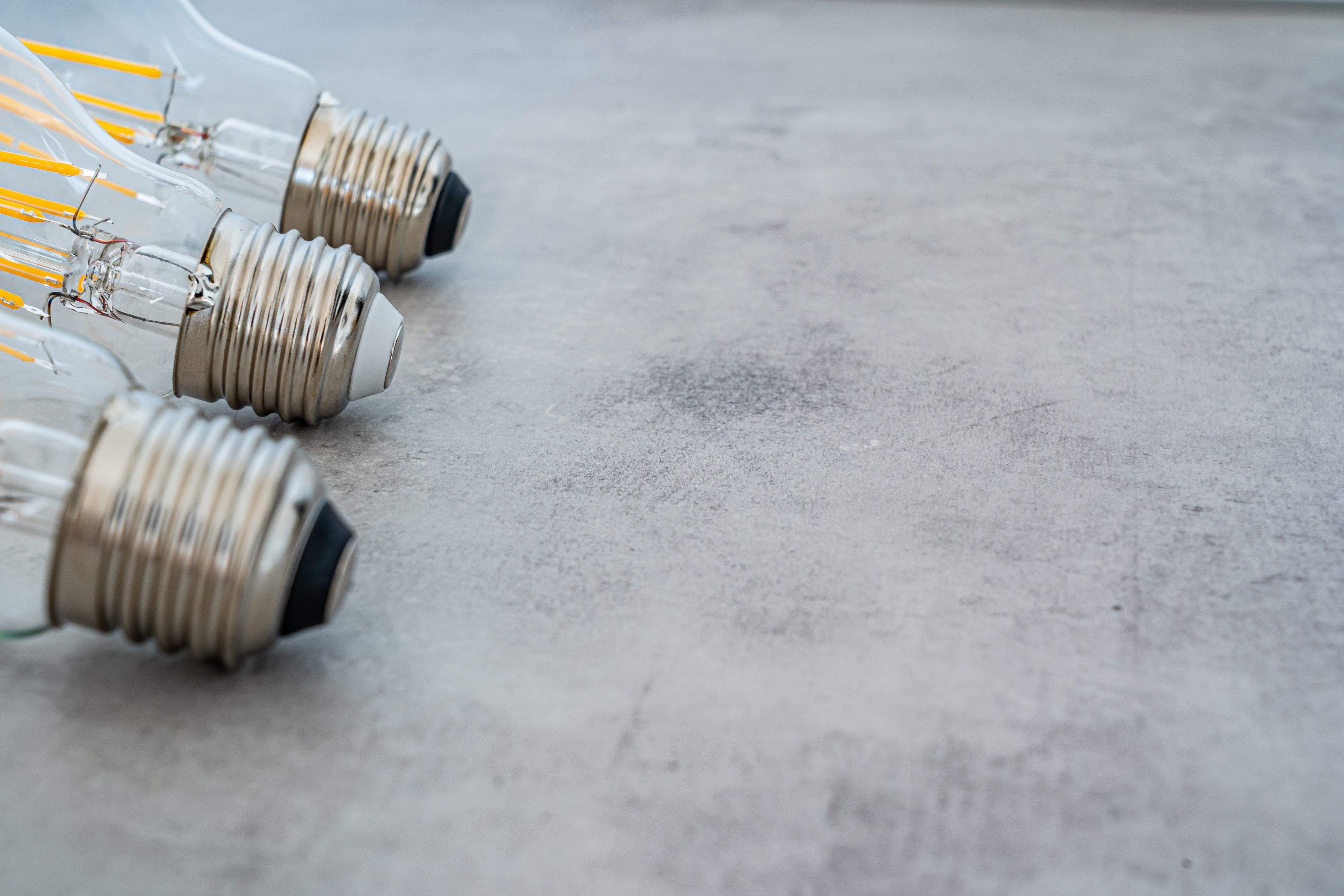 Restaurant Example
Trade Secrets – recipes, ingredients, etc.
Trademarks – name, name of dish
Copyright – web site, artwork 
Trade dress – look and feel of lobby, seating area, etc.
Contracts – covenants not to compete, assignments, secrecy
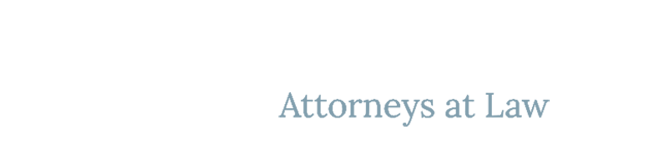 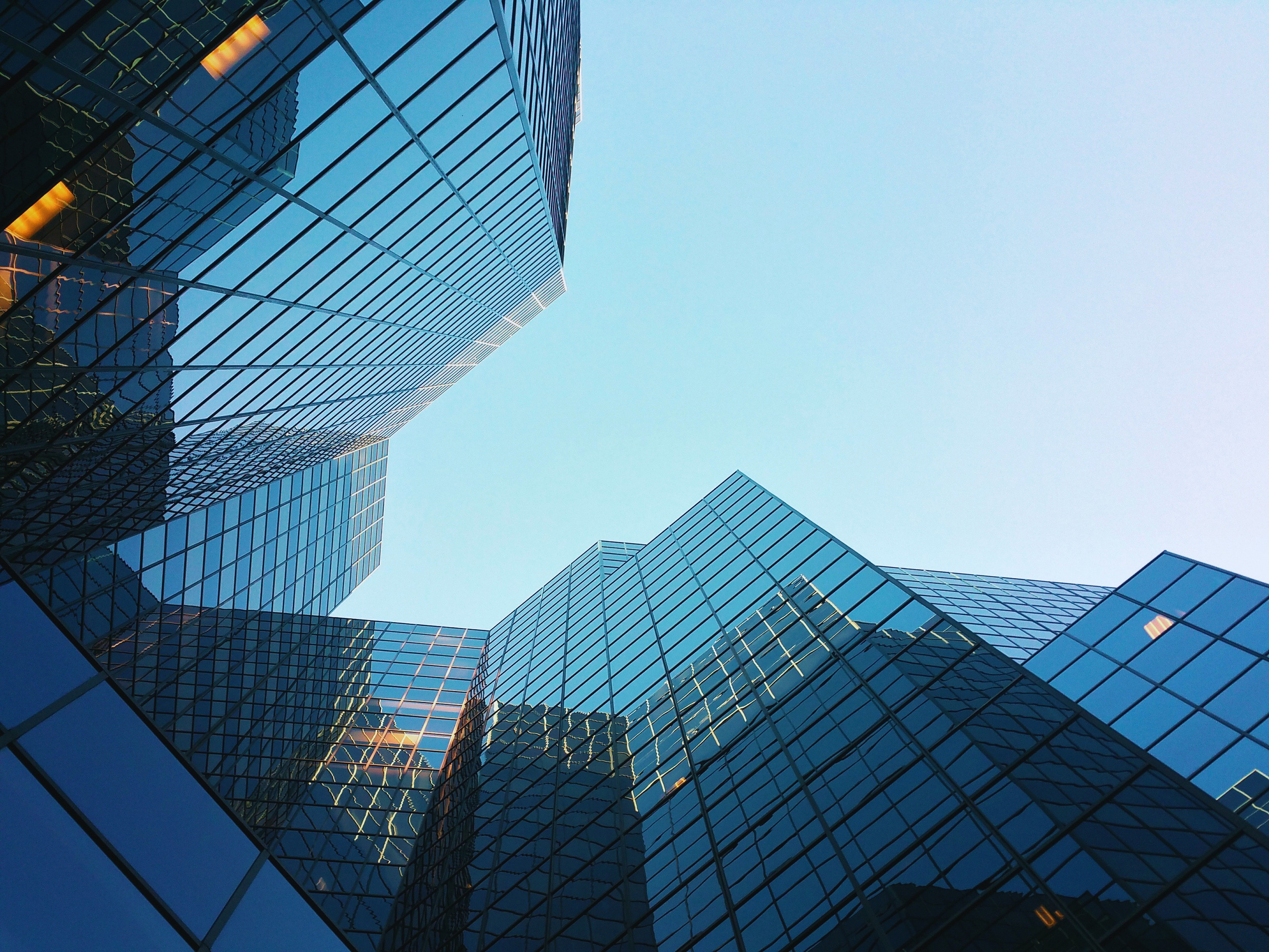 Trademark “Pieces”
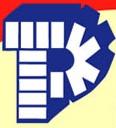 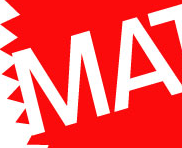 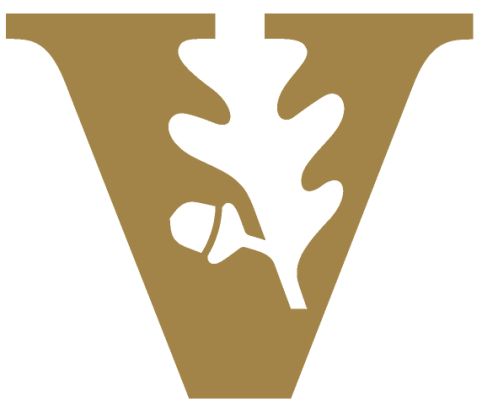 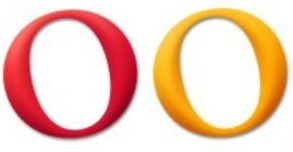 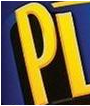 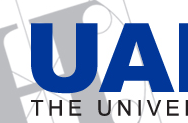 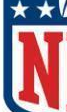 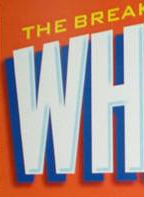 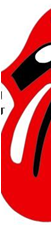 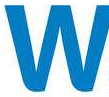 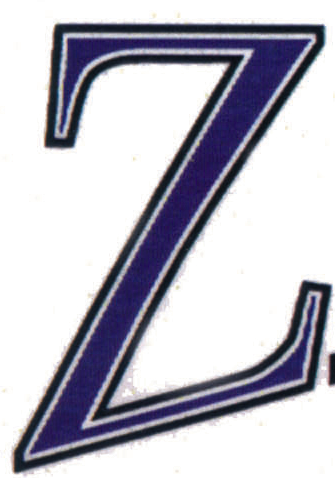 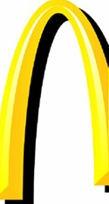 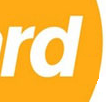 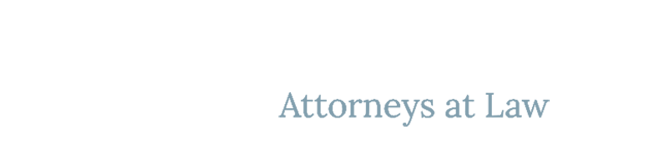 Key to Logo Images
Pez, Google, Mattel, Coca Cola

Planters, UAH, NFL, Wheaties, Vanderbilt

McDonald’s, Zaxbys, Rolling Stones, MasterCard, Walmart
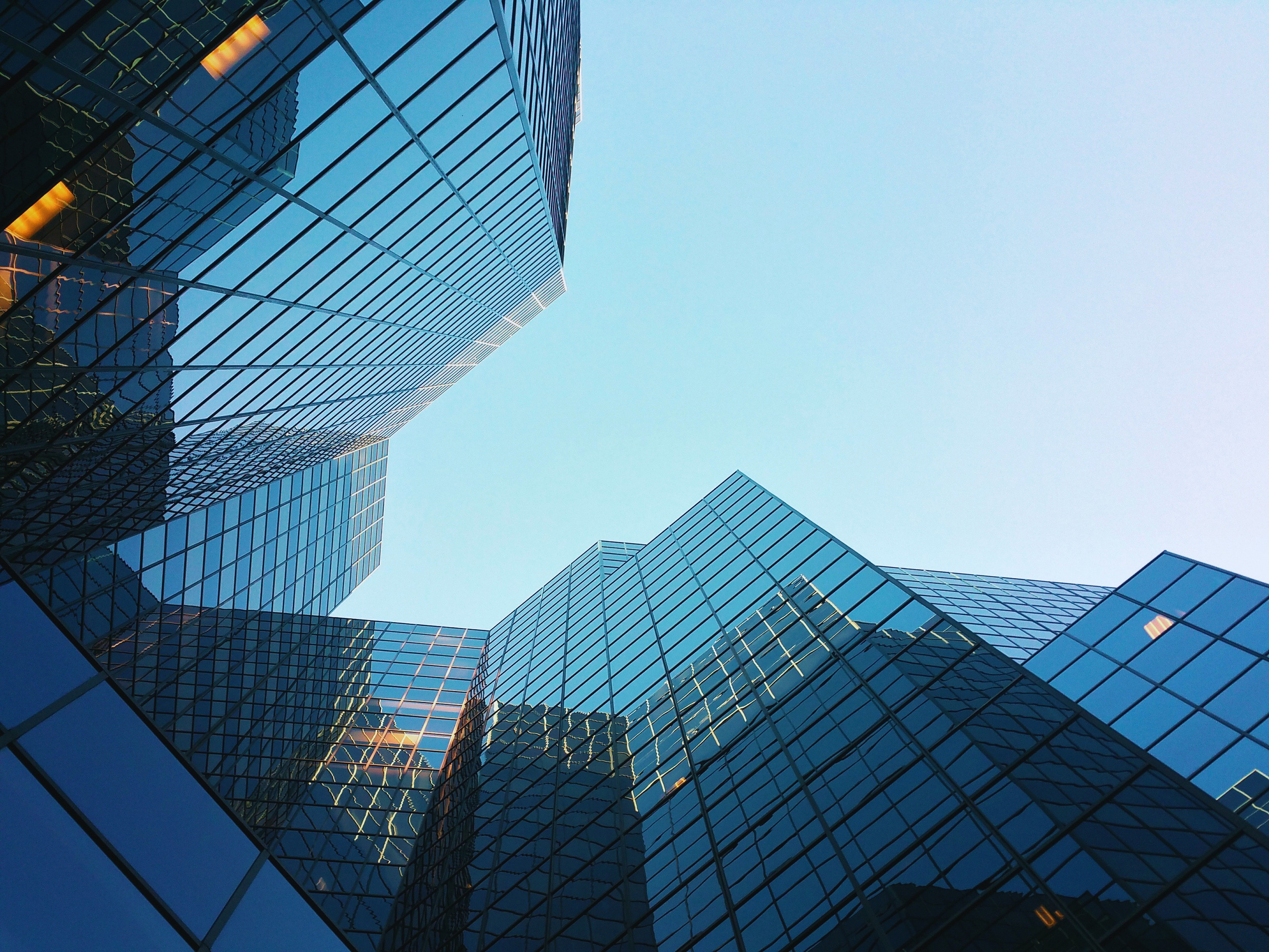 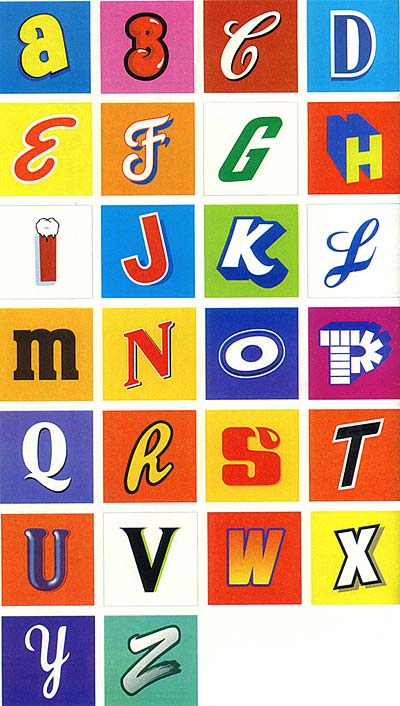 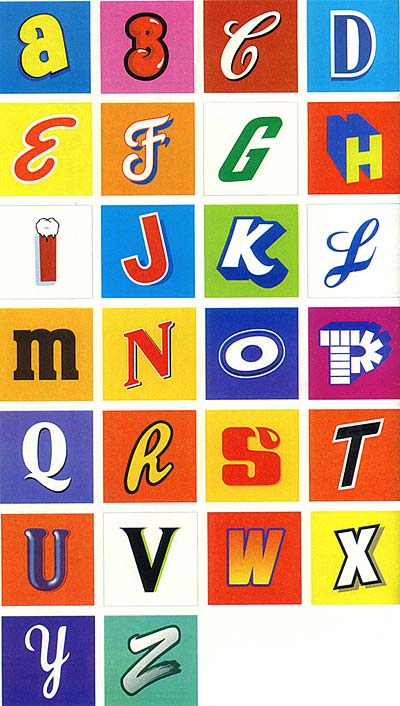 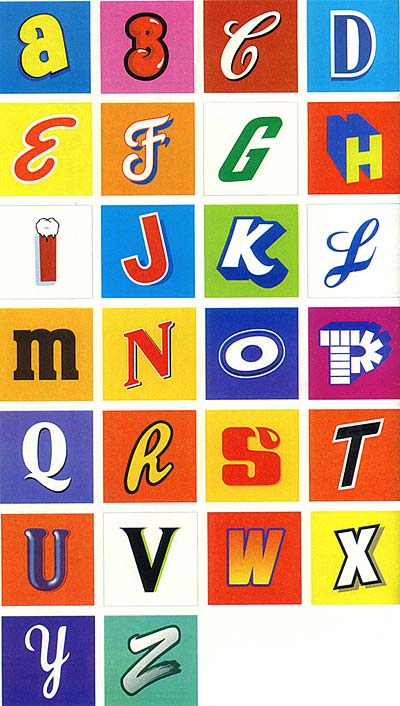 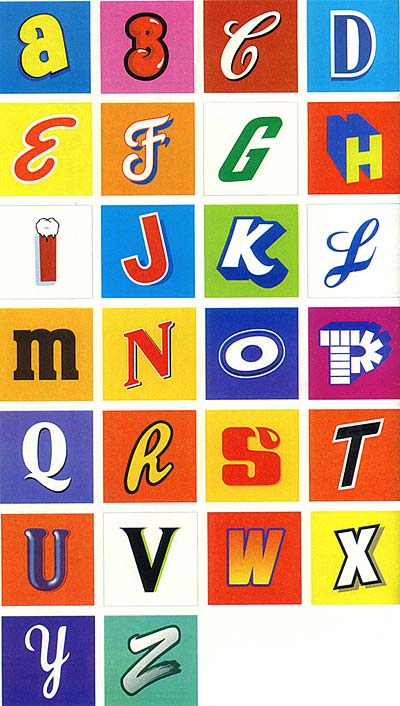 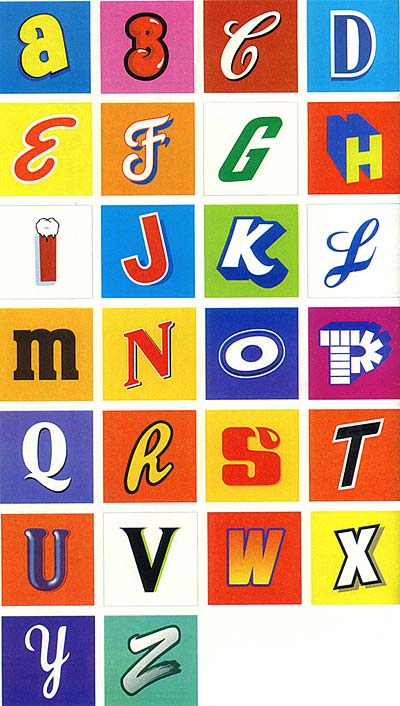 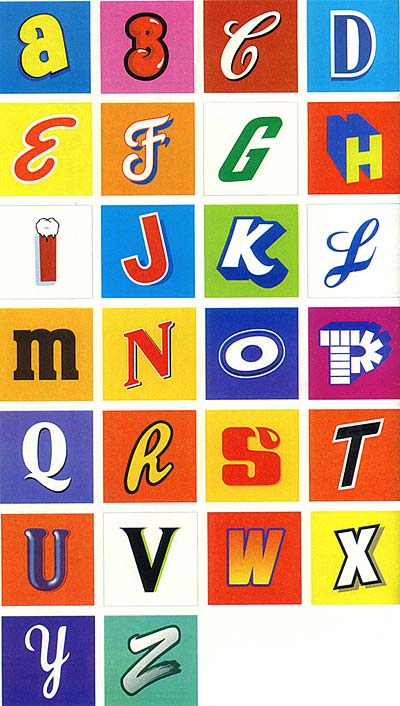 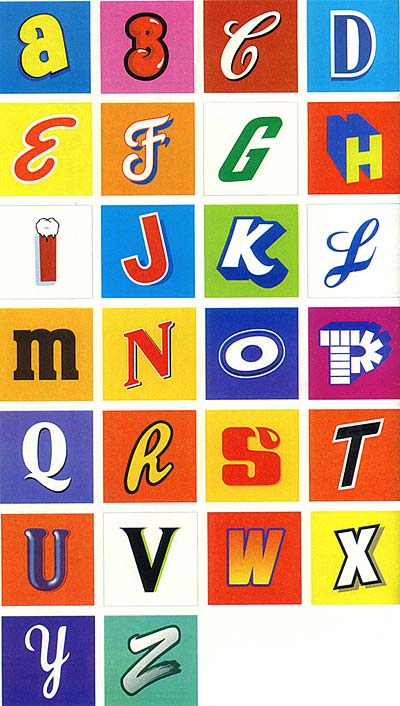 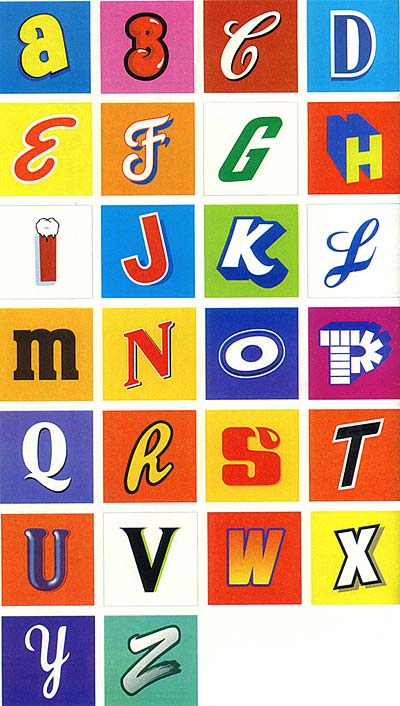 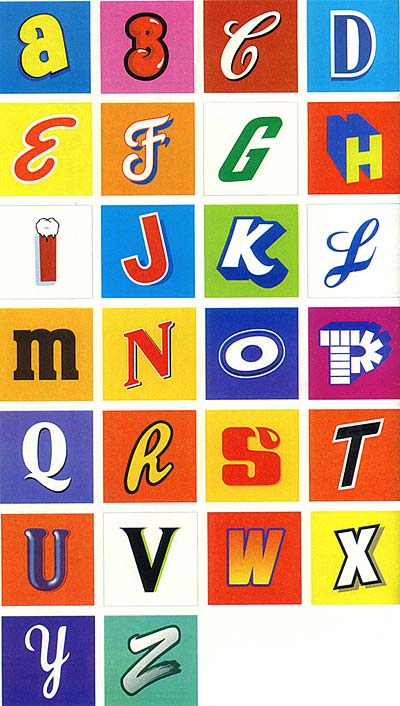 Key to Alphabet Images
A = 	All detergent				B = Bubblicious gum
C = 	Campbell’s soup			D = Dawn detergent
E = 	Eggo waffles				F = Frito Lay
G = 	Gatorade drink			H = Hebrew National franks
I = 	Icee drink				J = Jello
K = Kool Aid					L = Lysol cleaner
M = M&M candy (peanut)		N = Nilla wafers
O = Oreo cookies				P = Pez candies
Q = Q-tips ear swabs			R = Reese’s cup candies
S = Starburst candies			T = Tide detergent
U = Uncle Ben’s rice			V = V-8 drink
W = Wisk cleaner				X = X-14 cleaner
Y = York Peppermint Patty		Z = Zest soap
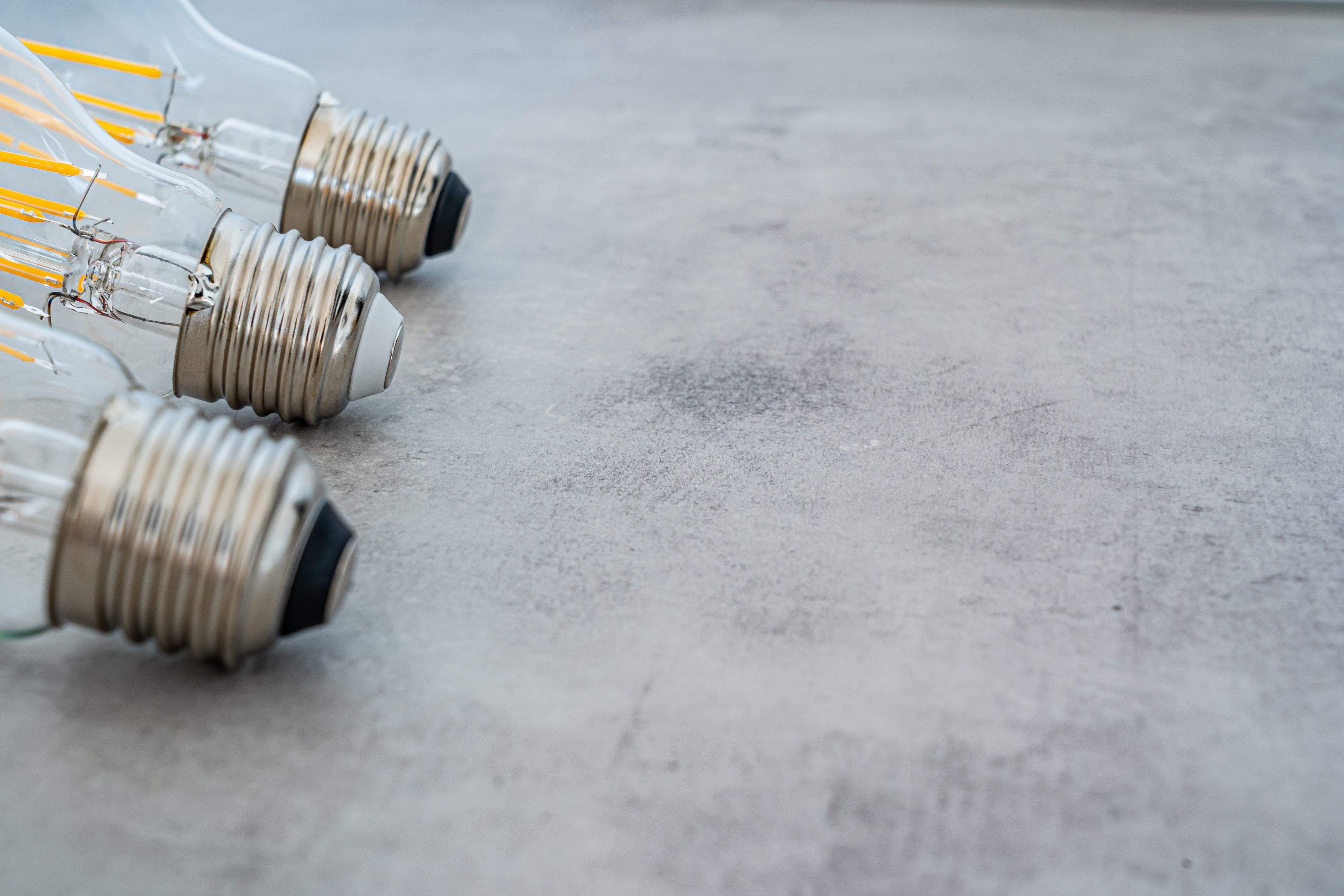 Non-Competition Agreements
Considerations for enforcement:
Employee must be employed at time of signing.
No good against “professionals.”
No good against independent contractors.
No-hire/non-solicitation is limited.
Must preserve a “protectable interest.”
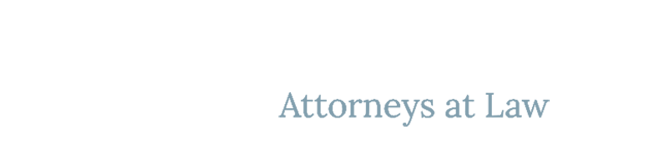 @LOFTINHOLT
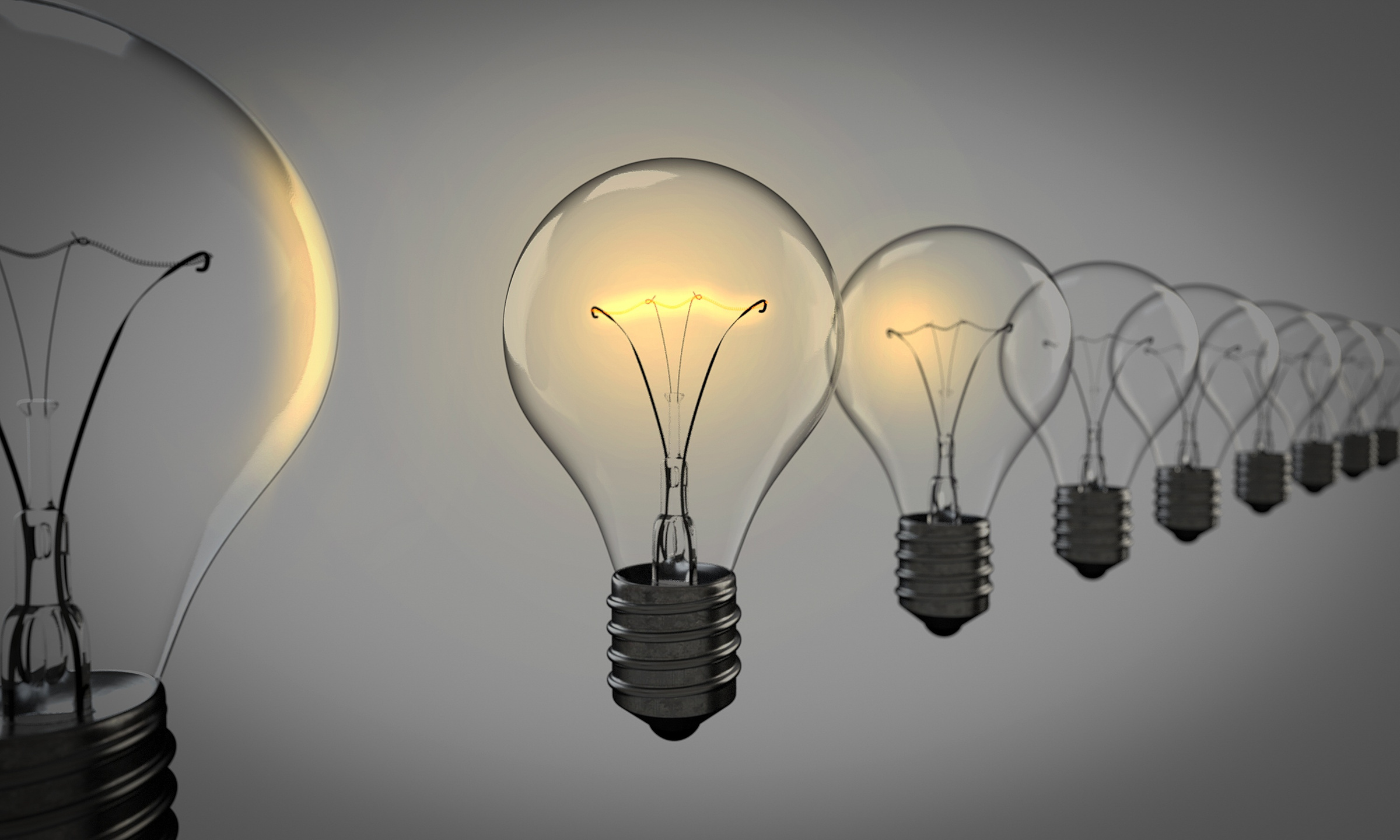 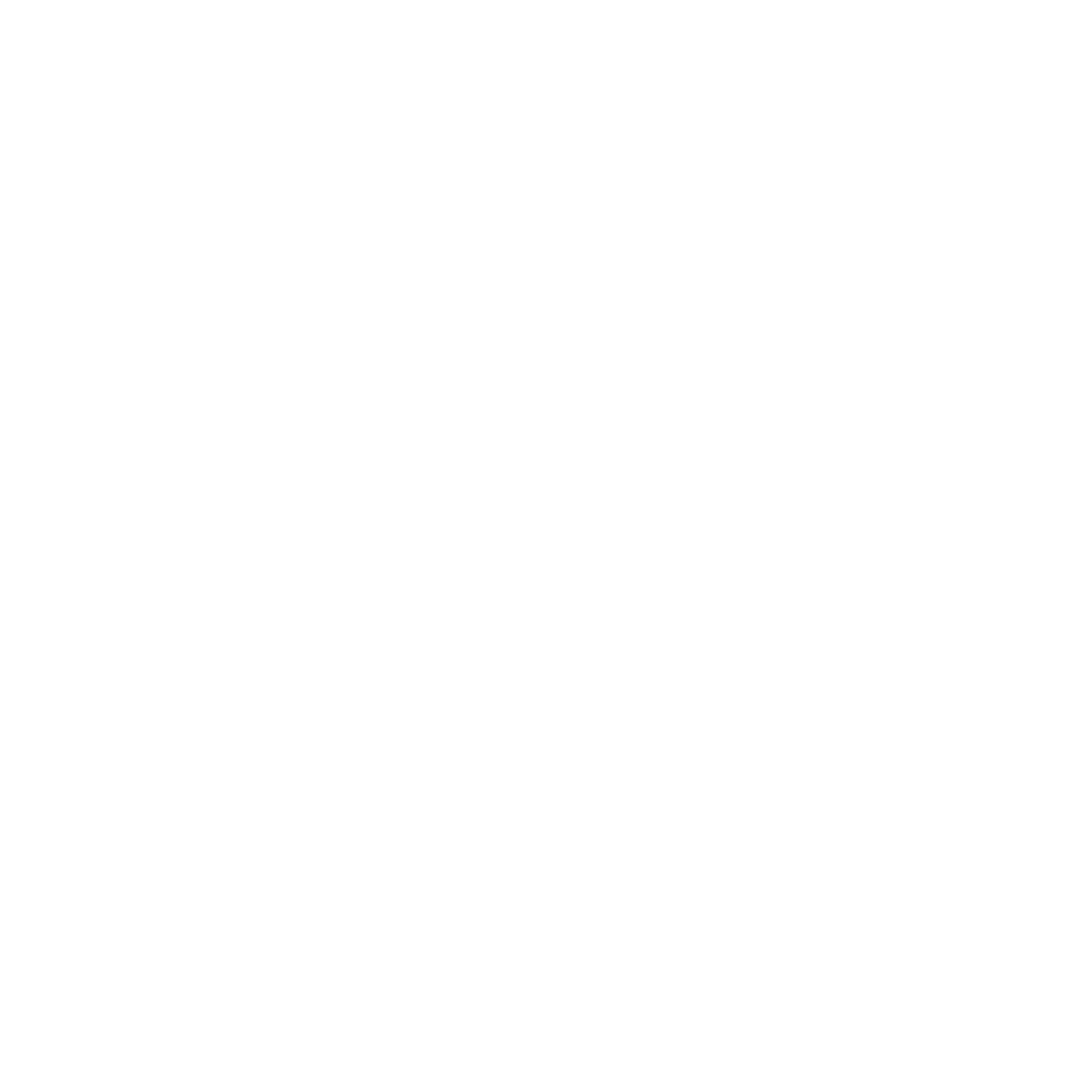 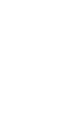 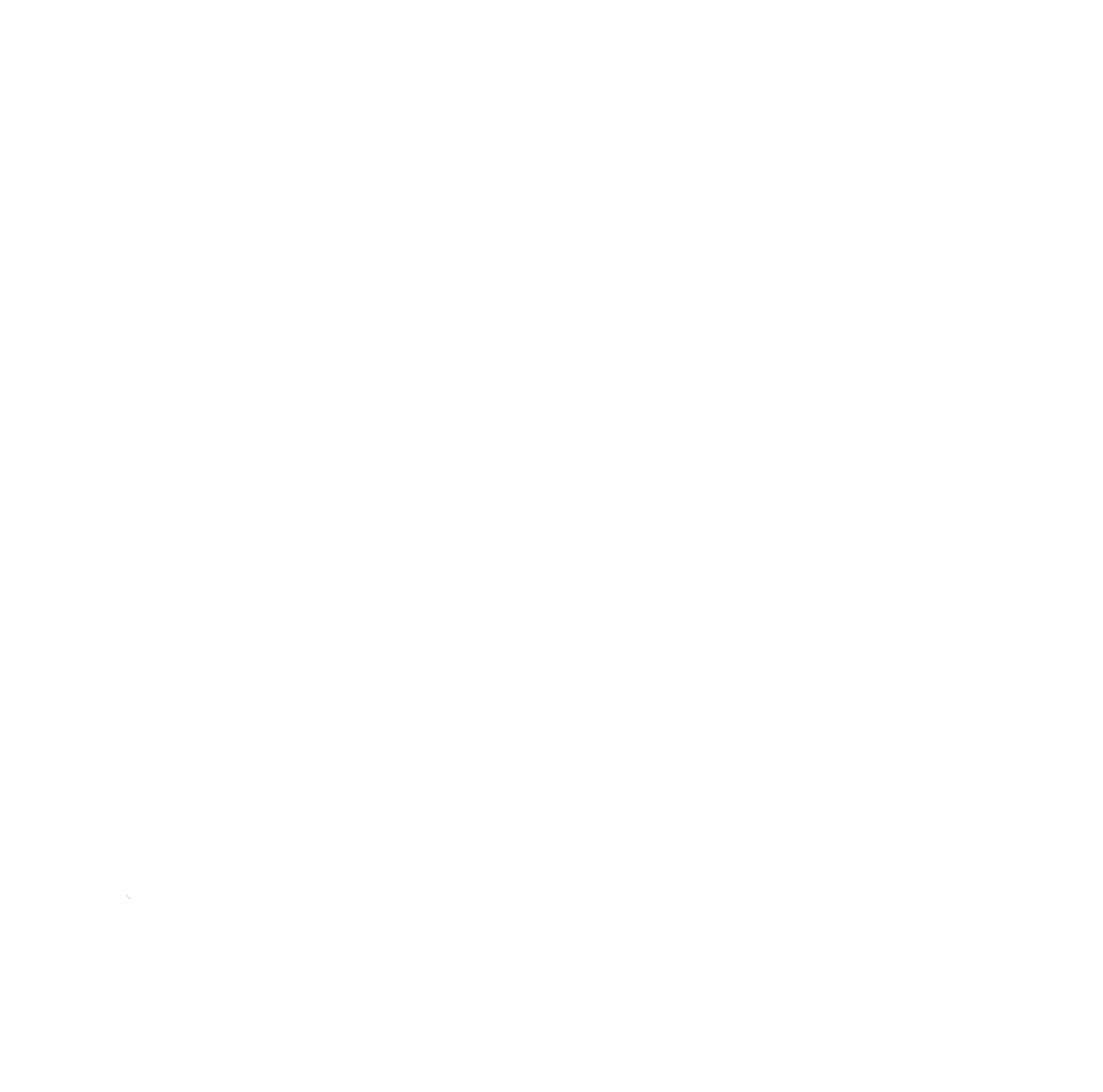 IP LAW TRIVIA
When were IP 
rights first protected?
In 1783, people persuaded the Continental Congress "that nothing is more properly a man's own than the fruit of his study, and that the protection and security of literary property would greatly tend to encourage genius and to promote useful discoveries." Then the first copyright law in the us was written.
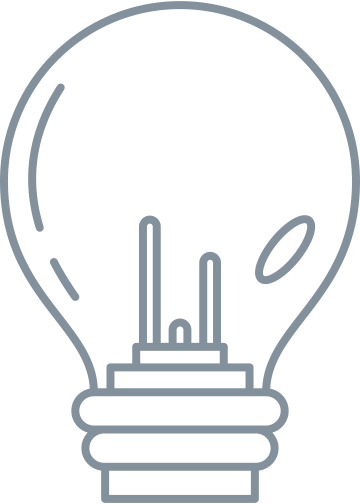 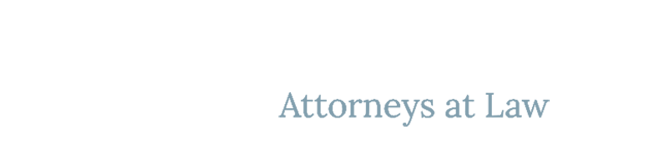 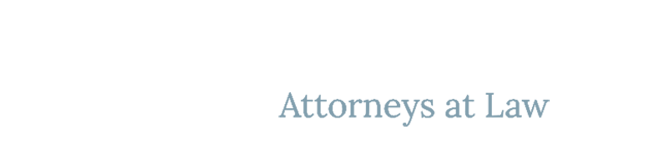 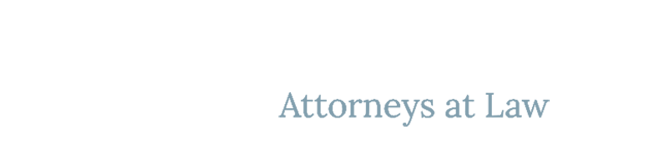 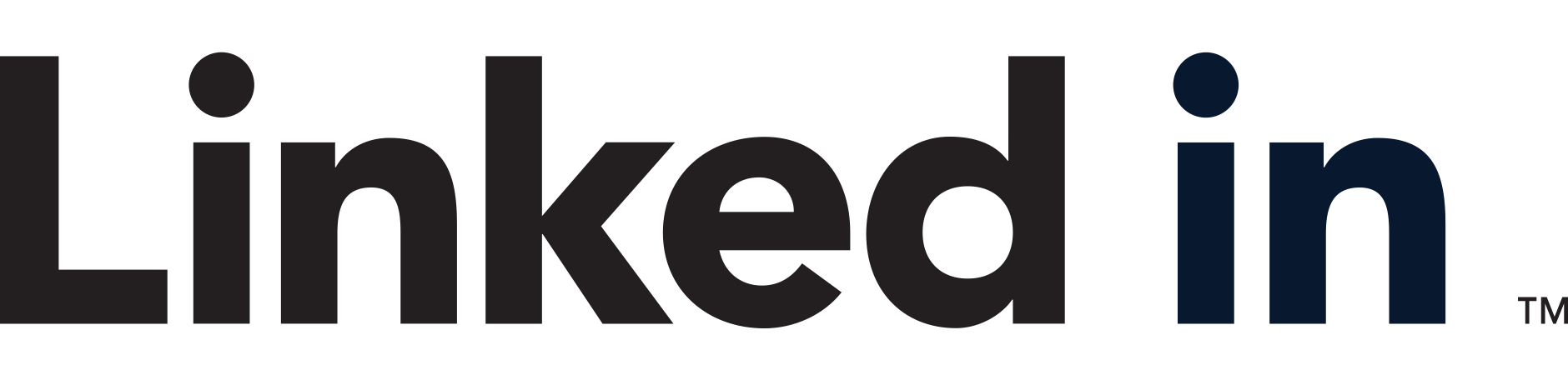 @LOFTINHOLT
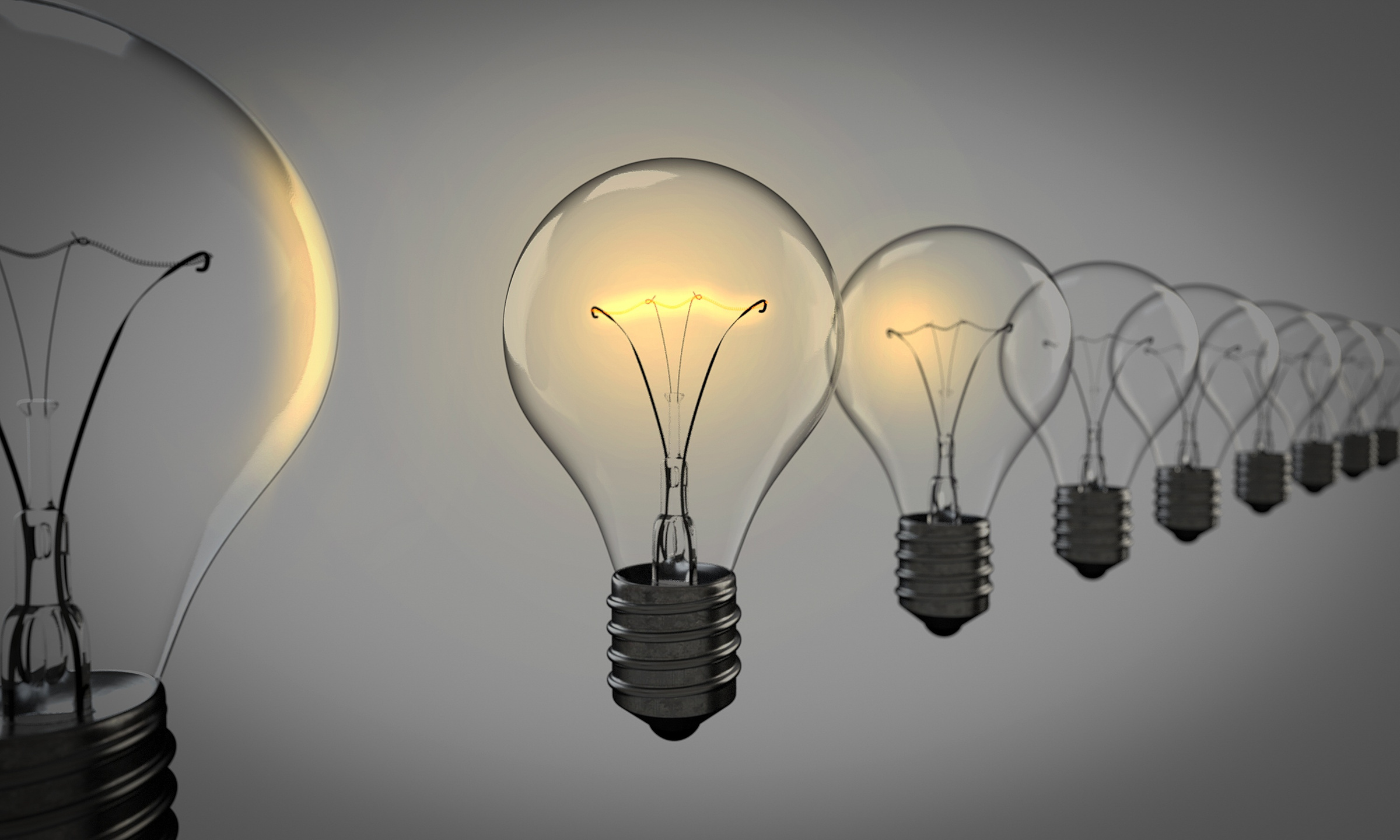 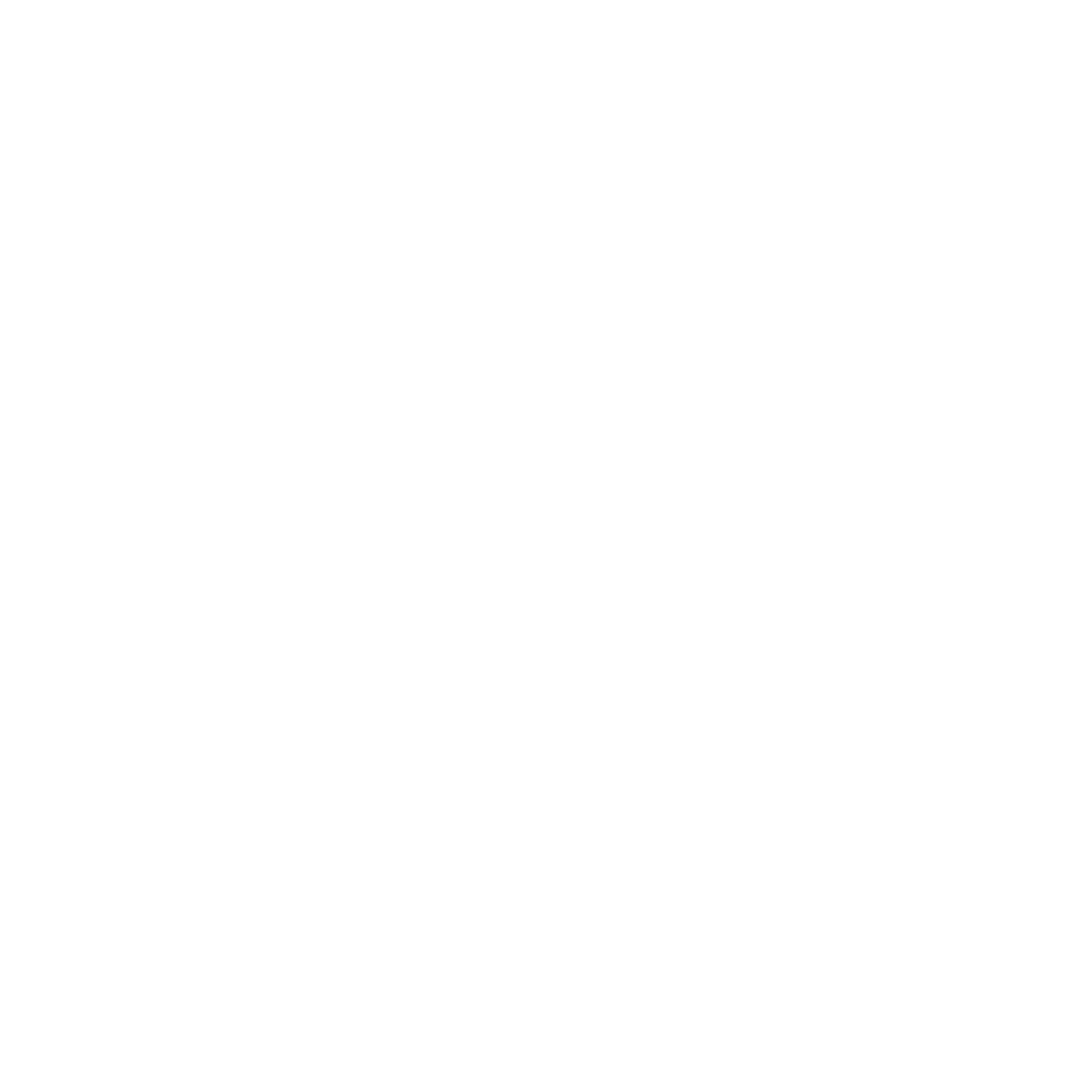 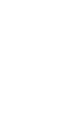 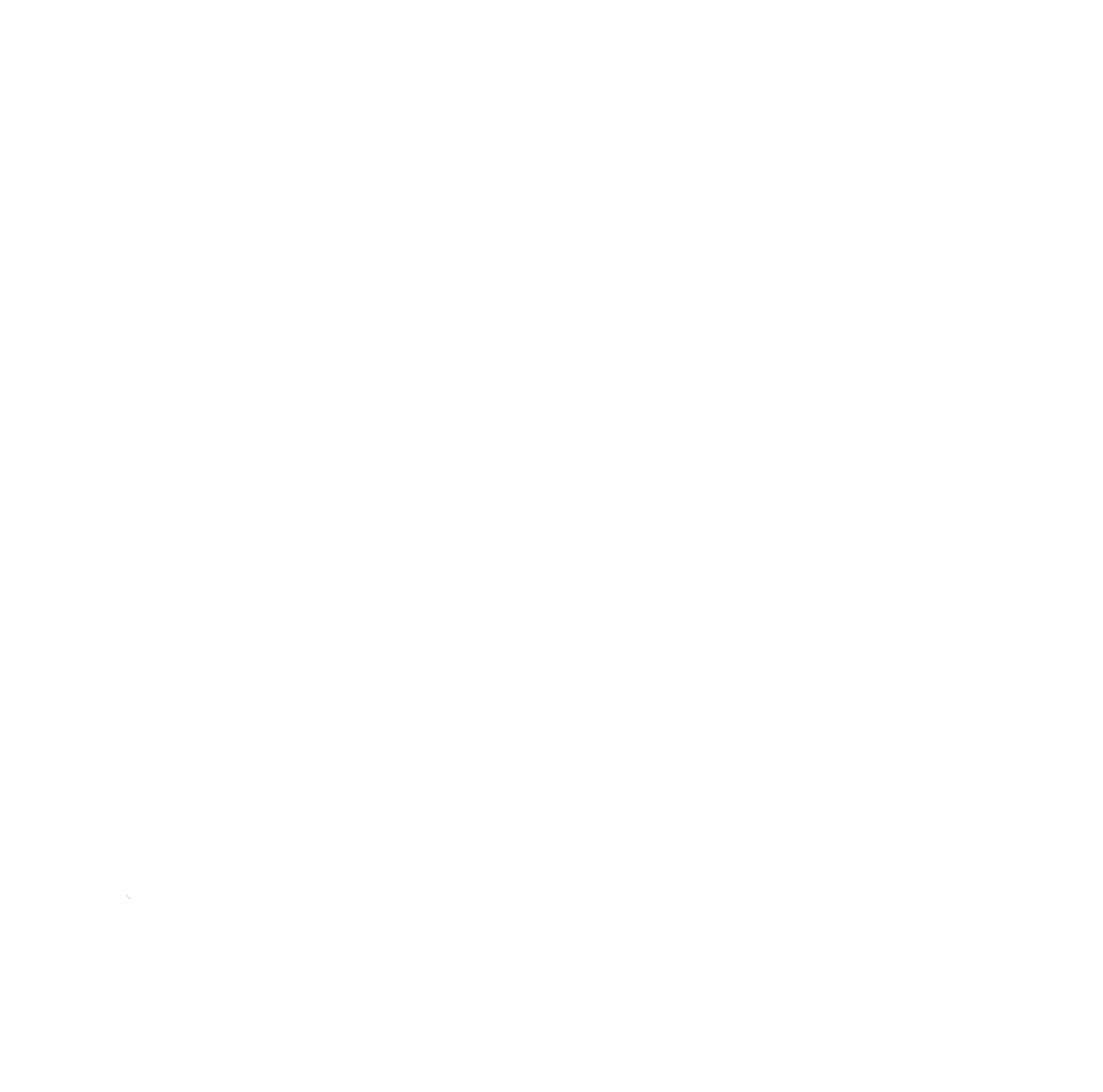 IP LAW TRIVIA
What was the 
first patent in the US?
It was issued on July 31, 1790 to Samuel Hopkins for a process of making potash, an ingredient used in fertilizer. President George Washington signed it.
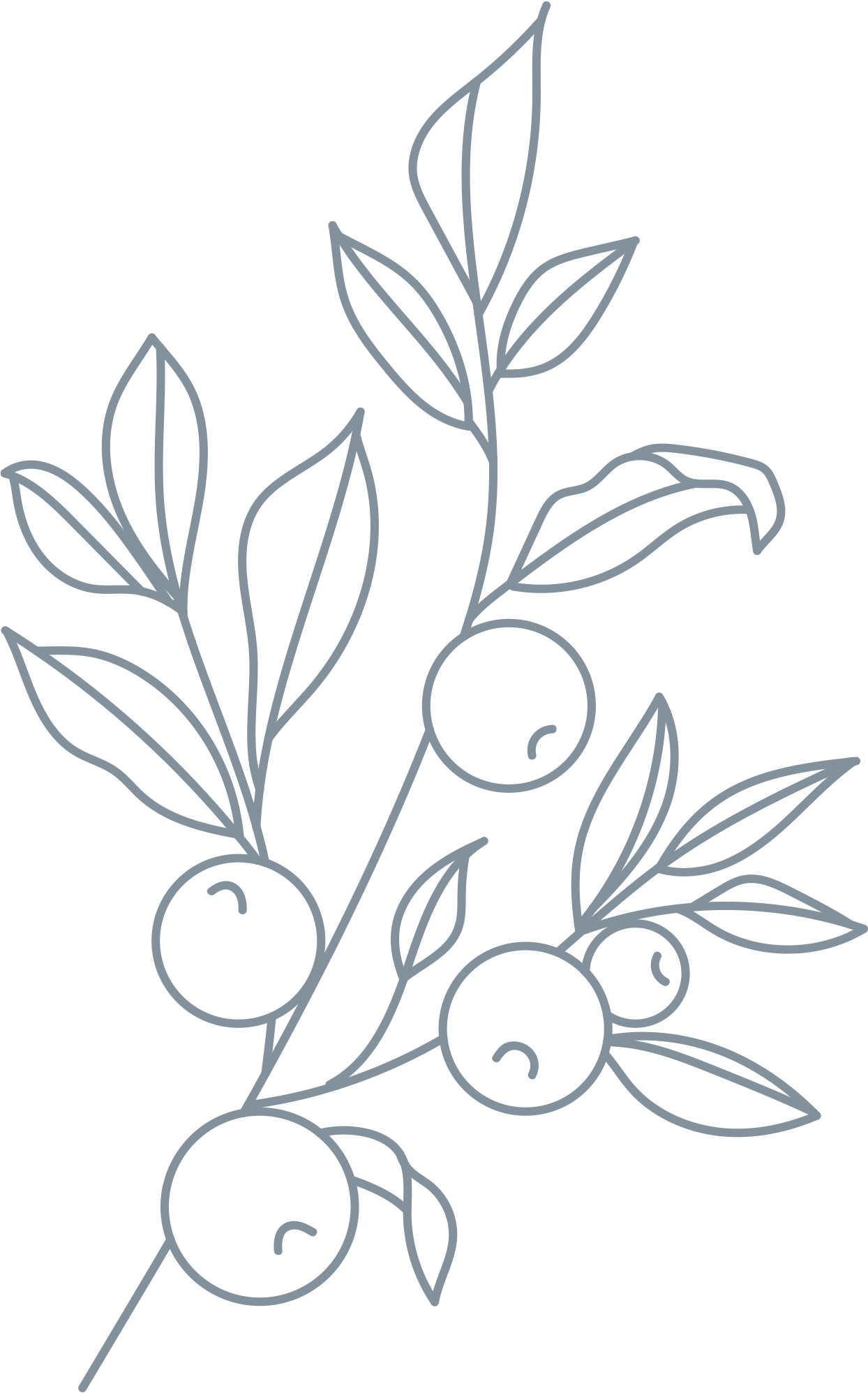 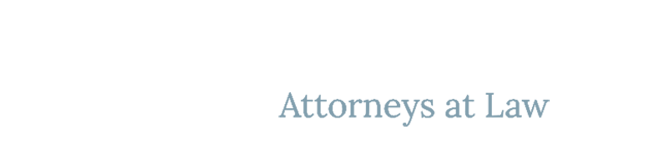 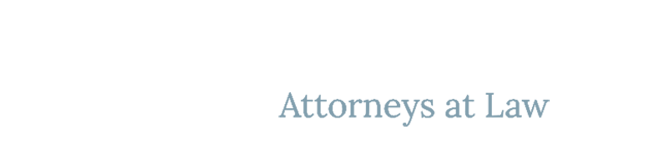 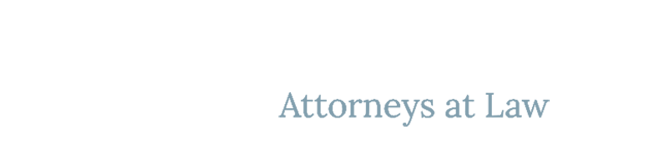 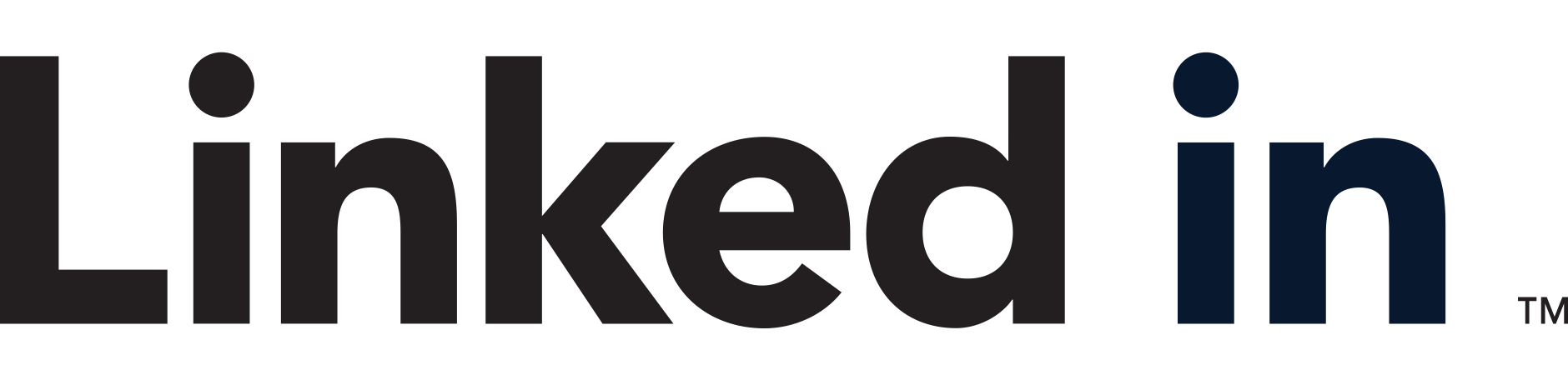 @LOFTINHOLT
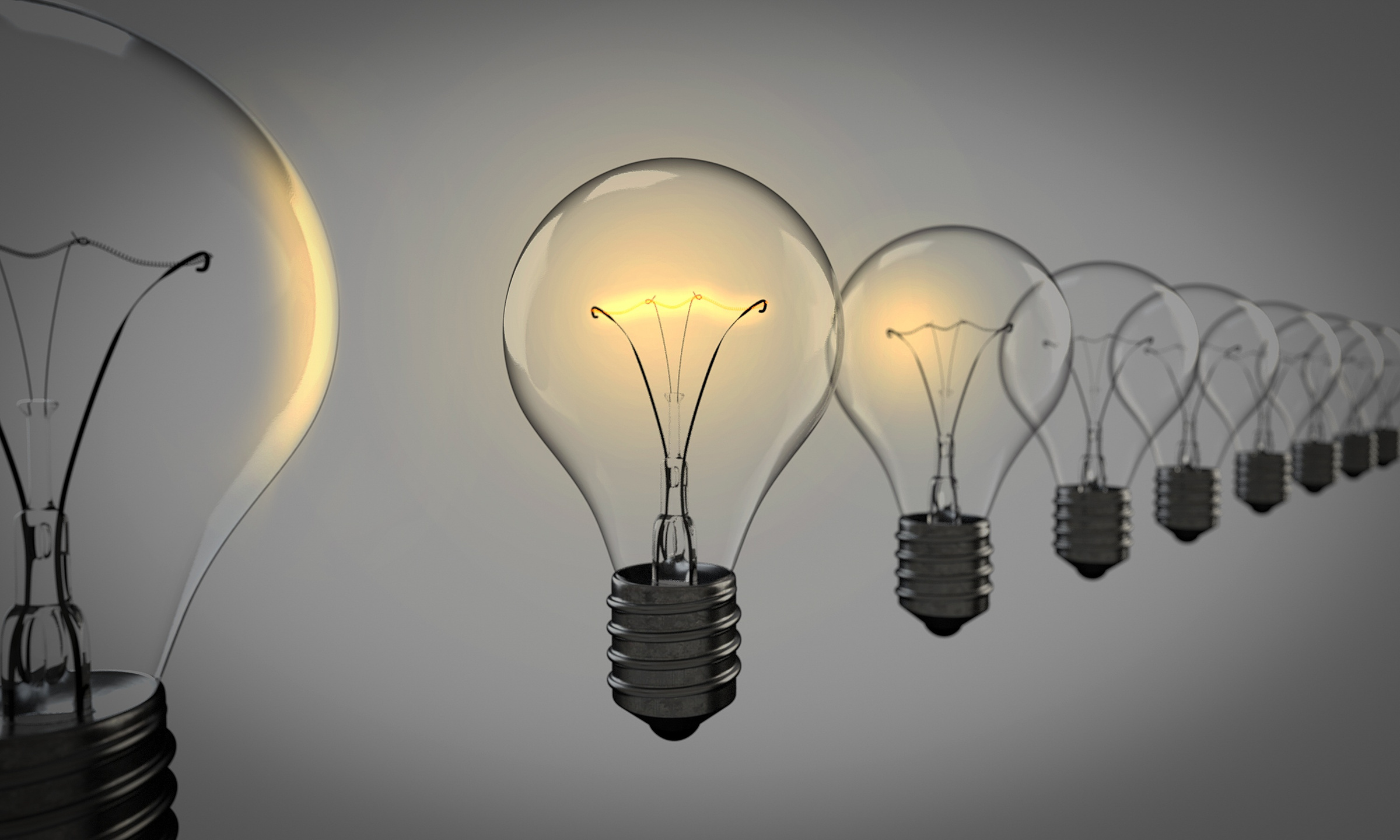 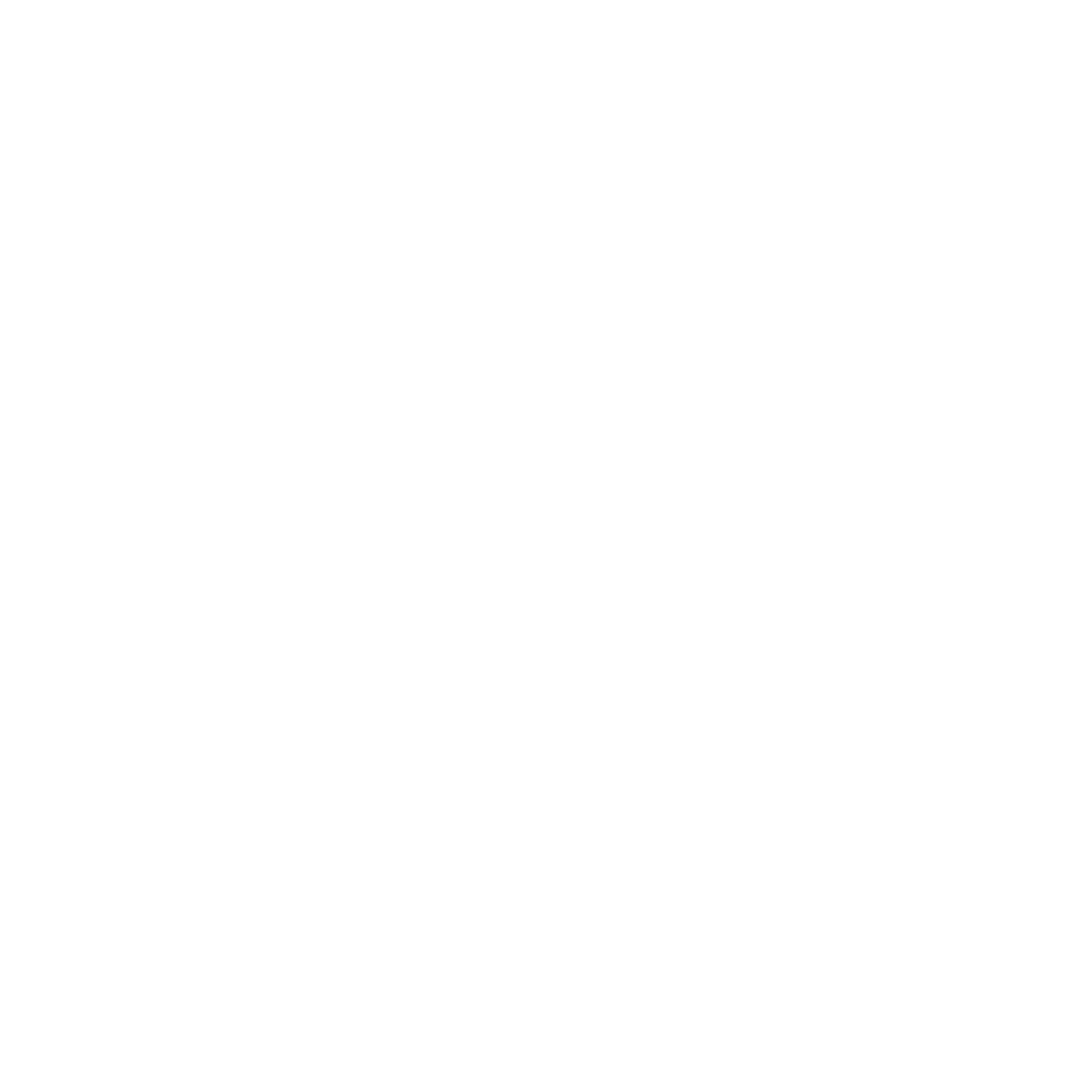 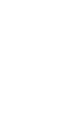 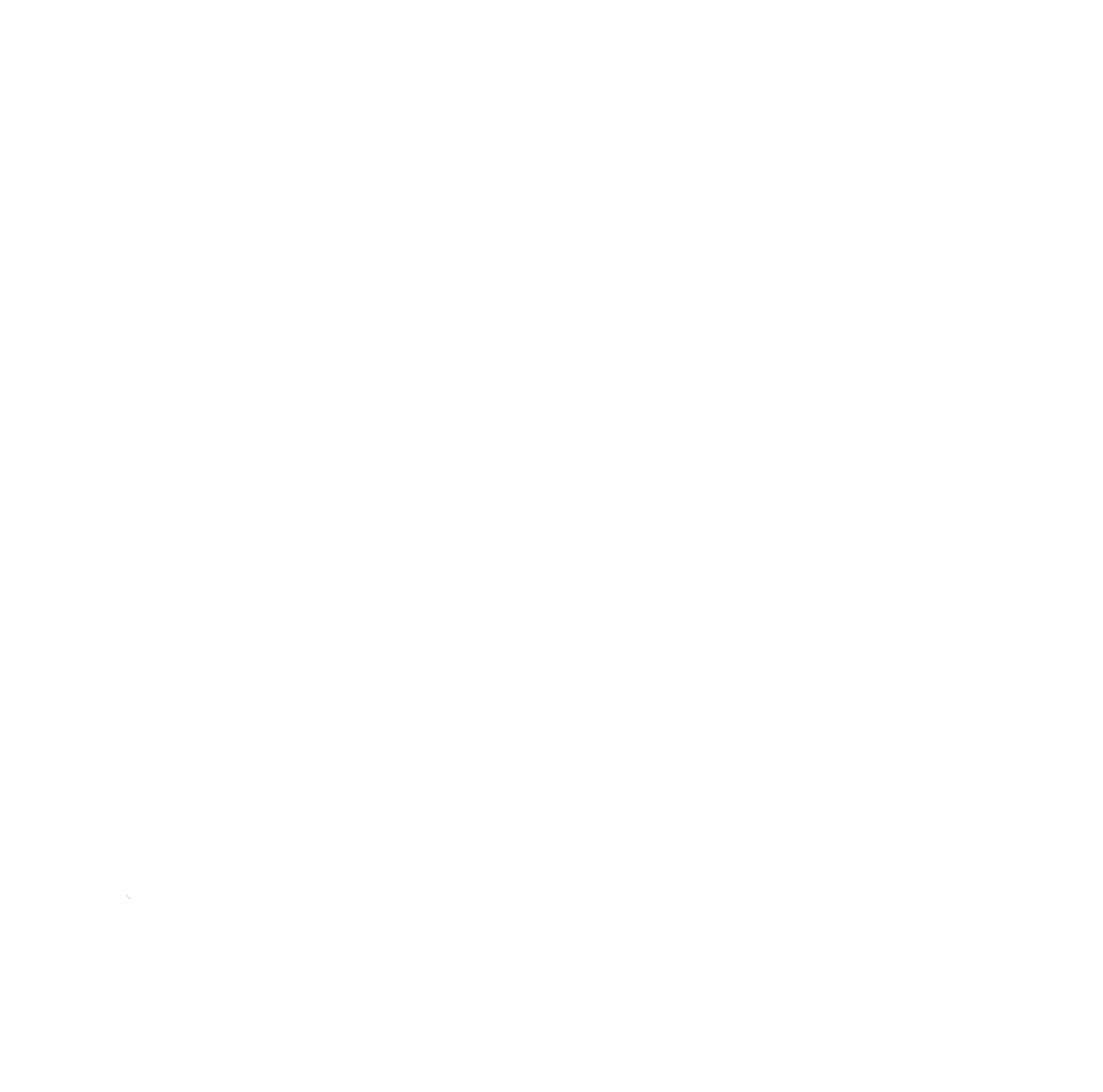 IP LAW TRIVIA
What was the
 first copyright in the US?
It was for The Philadelphia Spelling Book arranged by John Barry
 dated June 9, 1790.
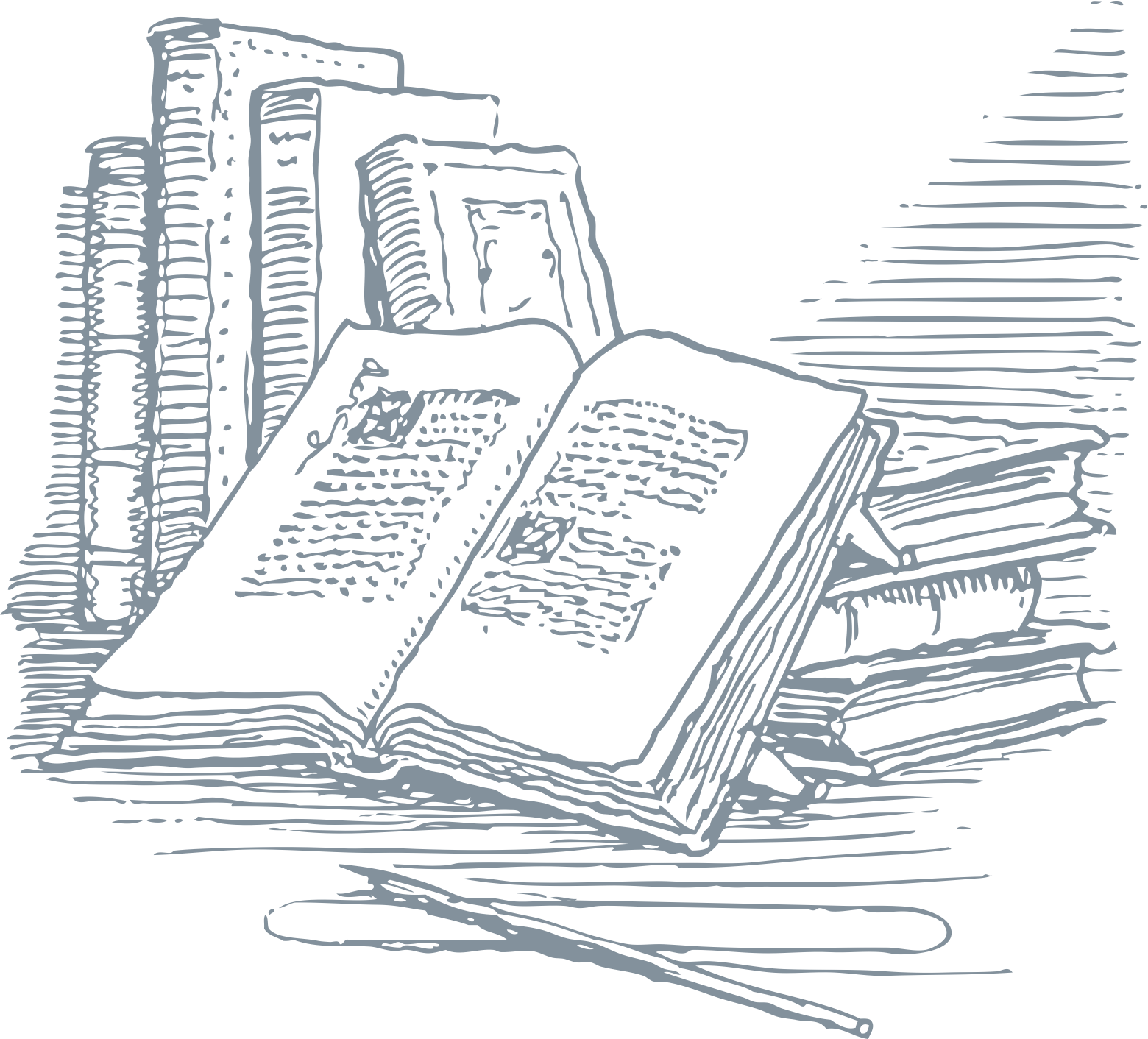 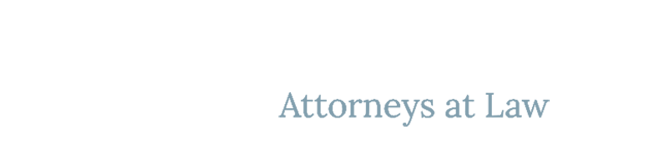 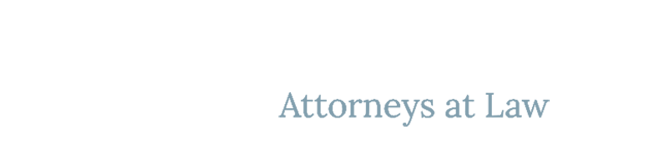 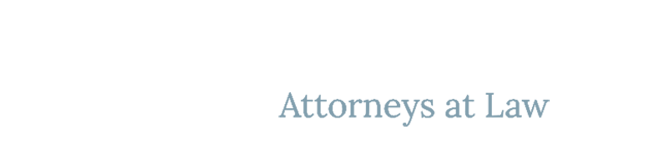 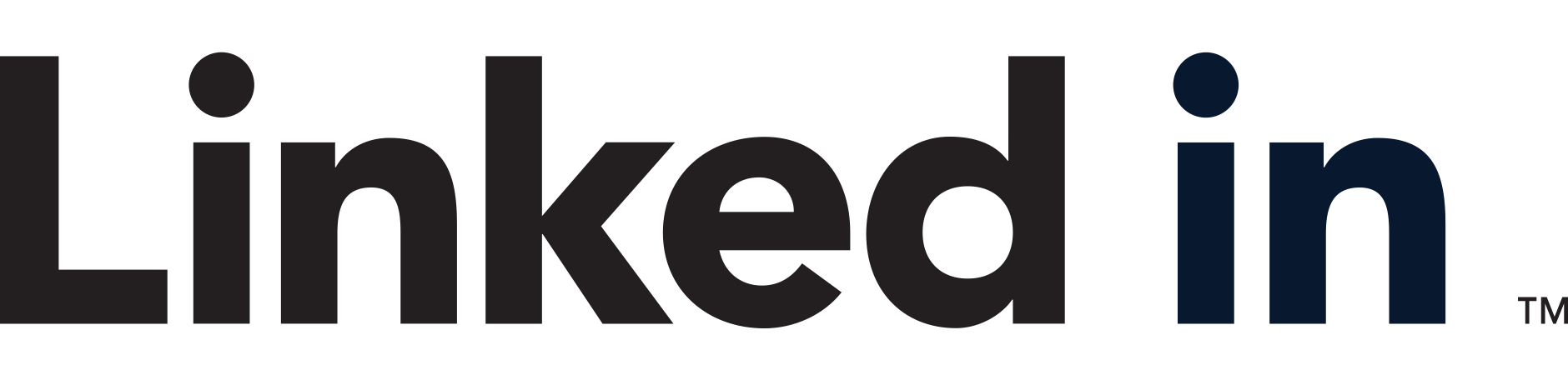 @LOFTINHOLT
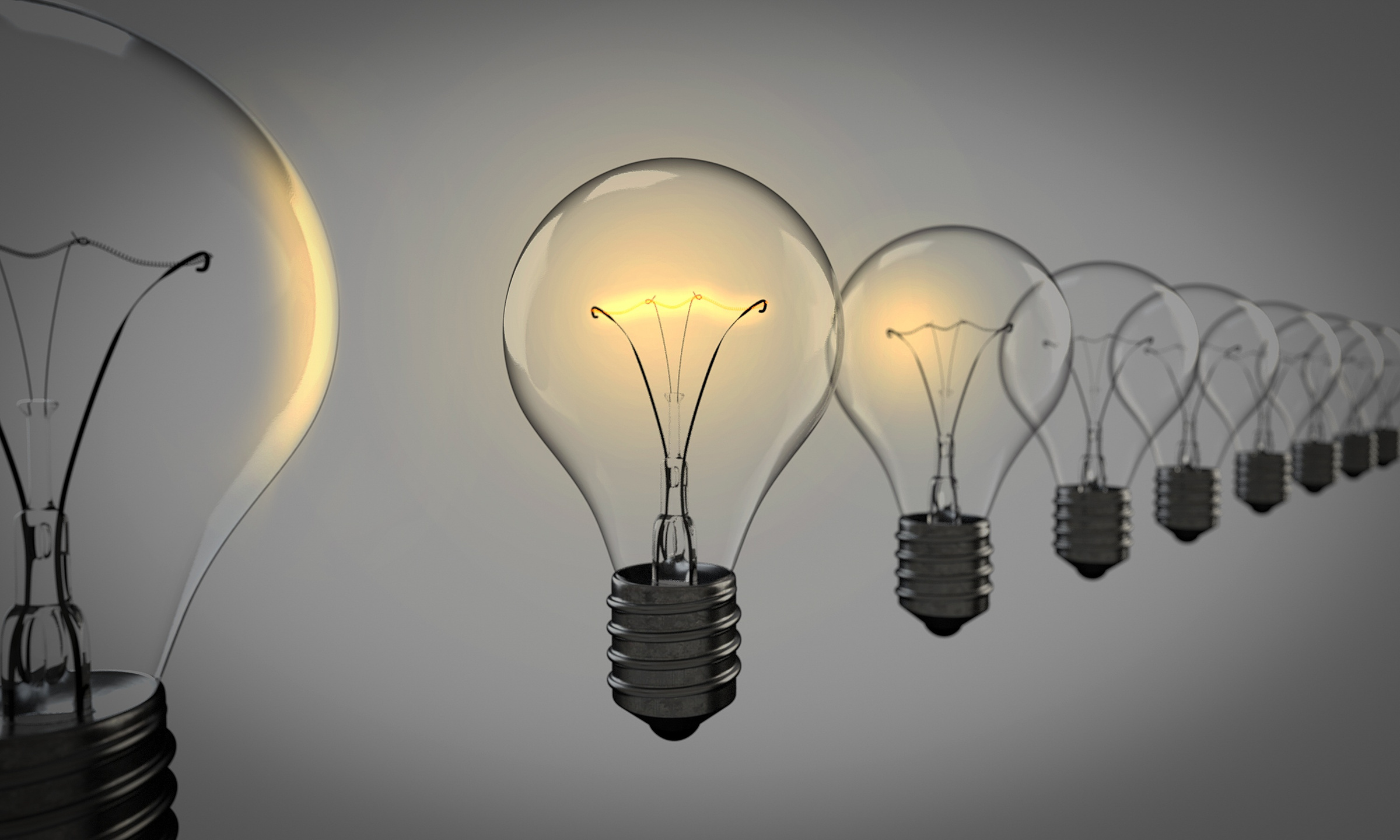 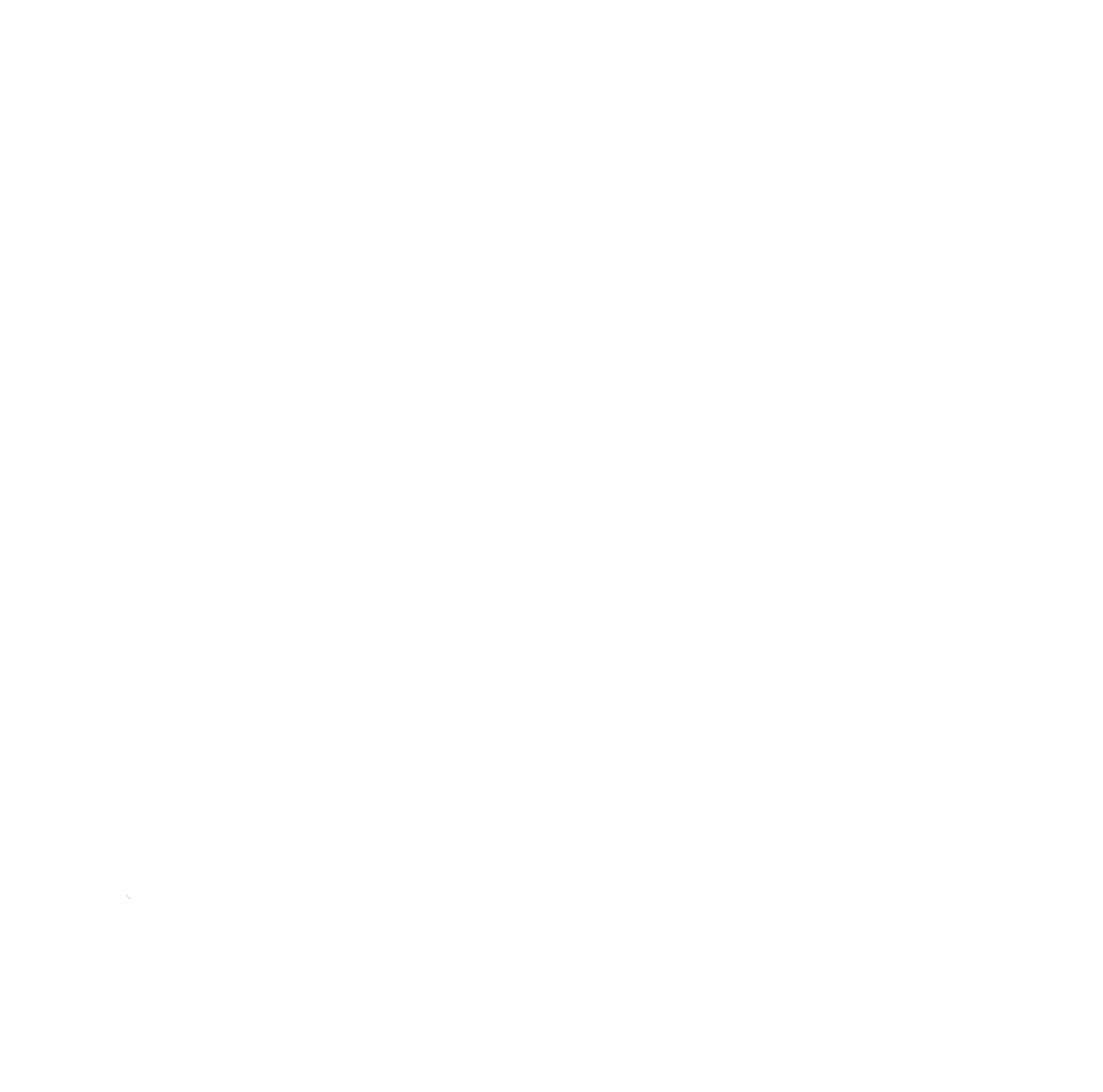 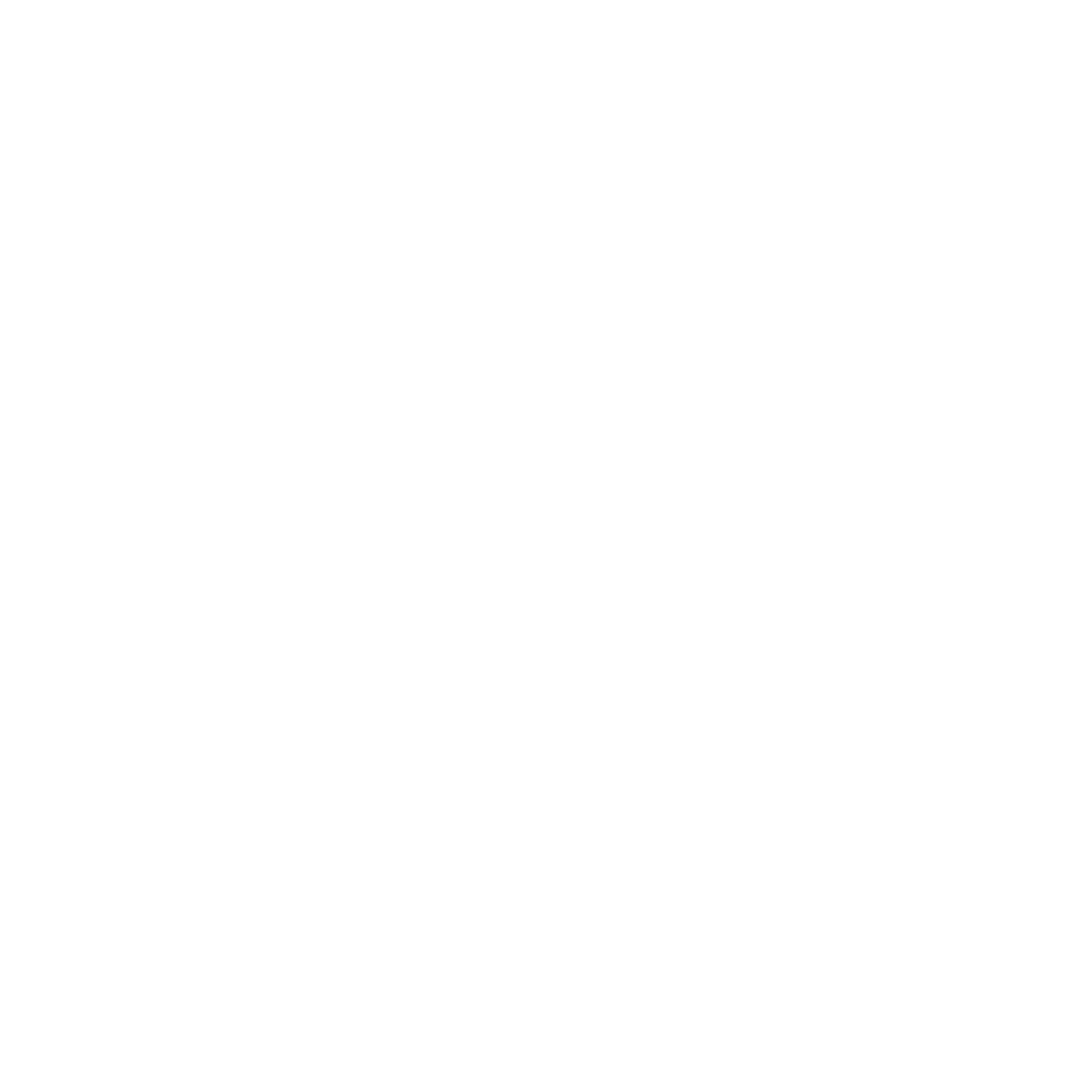 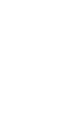 IP LAW TRIVIA
What is the oldest 
 trademark in the US still in use?
It is for a picture of the Biblical figure Samson wrestling a lion. It was registered by J.P. Tolman Company, which makes ropes, on May 27, 1884.
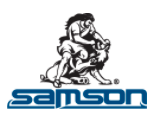 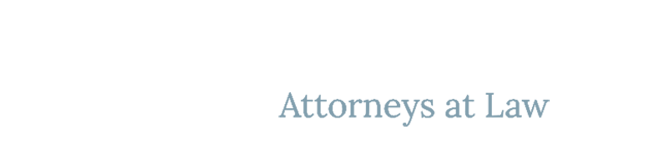 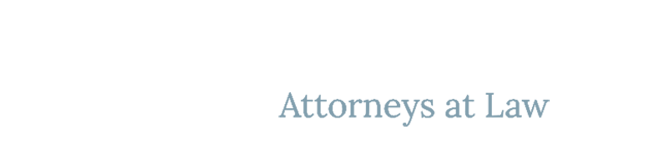 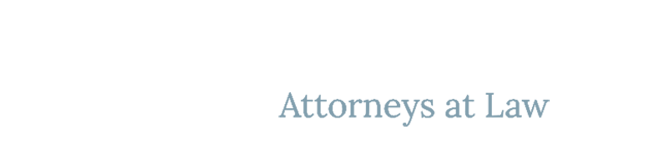 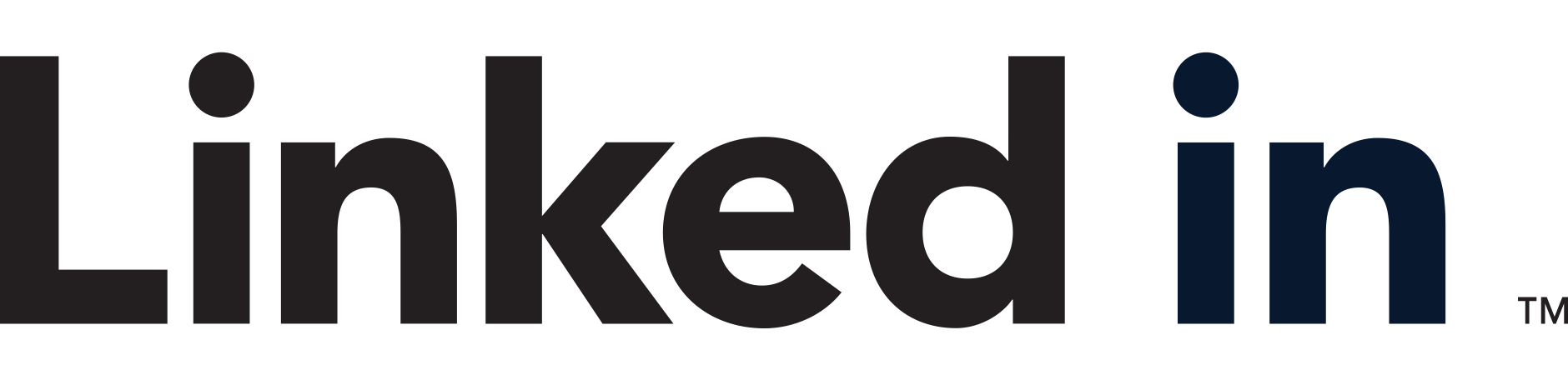 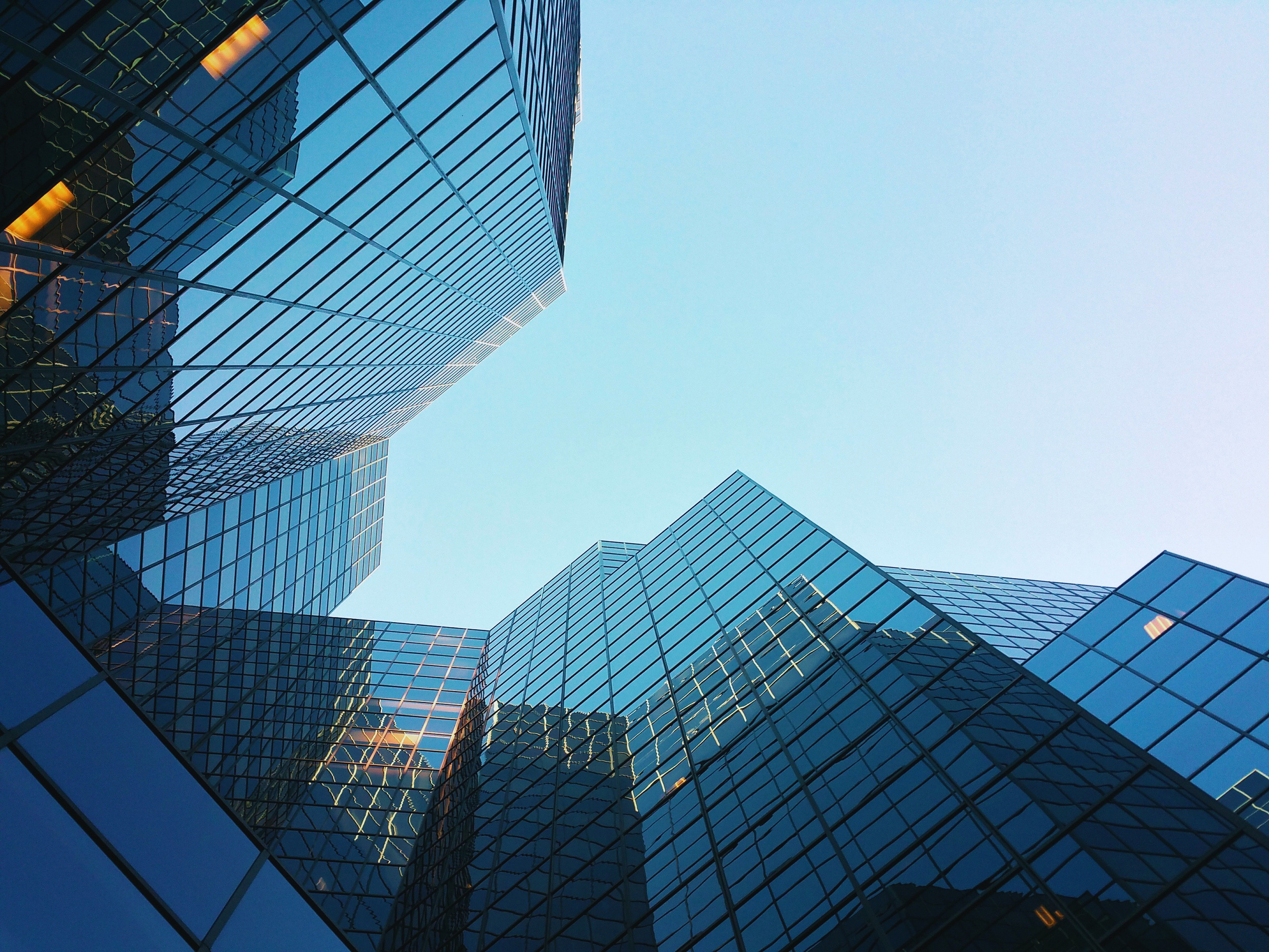 Patents
U.S. is “First to File”  – so FILE
Establish a culture of IP awareness
Trademarks
Consider having a SEARCH performed before filing application
If “Intend” to use – file an “Intent To Use” application (get your place in line)
Design mark – if change logo (a lot or a little)- REFILE
®, TM, SM – Use the correct notification symbol
Is the mark used in foreign markets?  Consider foreign filings
Copyrights – File registration early, i.e., before infringement for enforcement benefits
Joint Authorship issues?
Trade Secrets – Keep it SECRET
Use ALL available forms of protection (incl. contracts)
[Speaker Notes: If you don’t remember anything else, remember these highlights… For everything else, remember my name/number/email address]
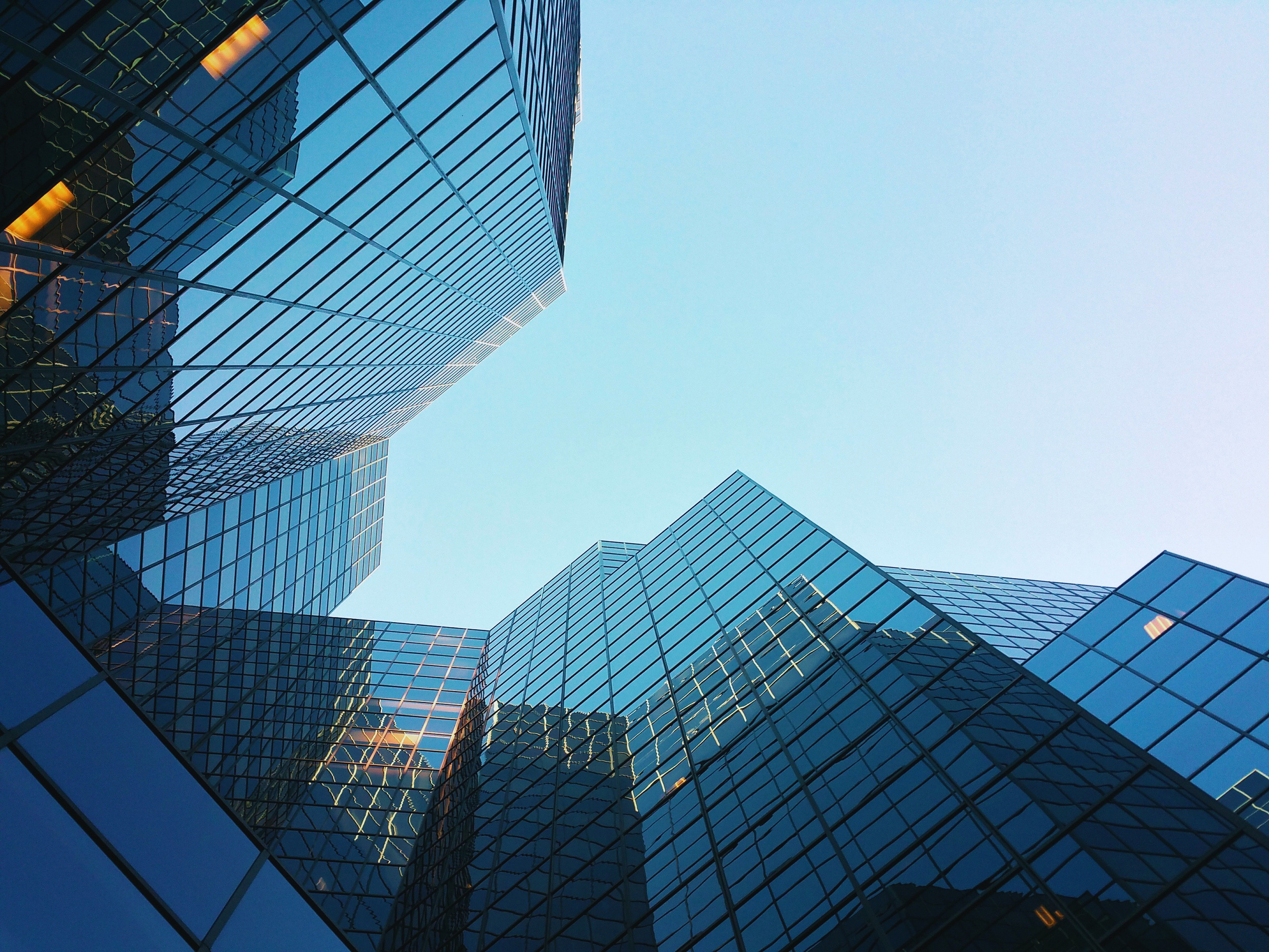 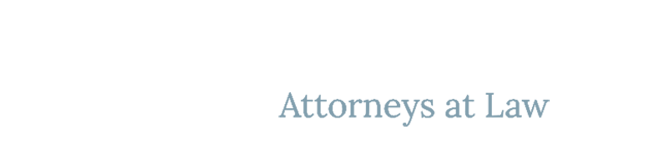 CONTACT US 
200 Clinton Ave W, Suite 405
Huntsville, Alabama 35801
(256) 929 - 7994
david@loftinholt.com
Protect
your property.
Contact us to 
find out how.